LONG-ACTING REVERSIBLE CONTRACEPTIVES IN CRISIS SETTINGS
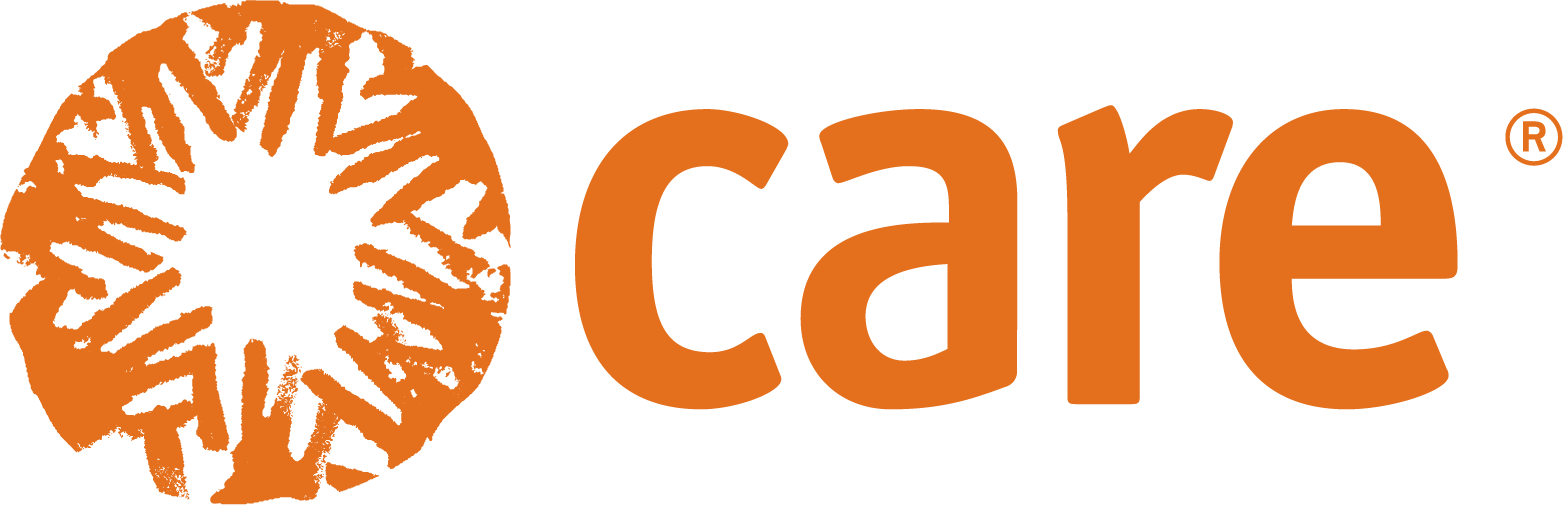 Clinical Outreach Refresher Training Module for Health Care Providers Implementing the Minimum Initial Service Package (MISP) for Sexual and Reproductive Health
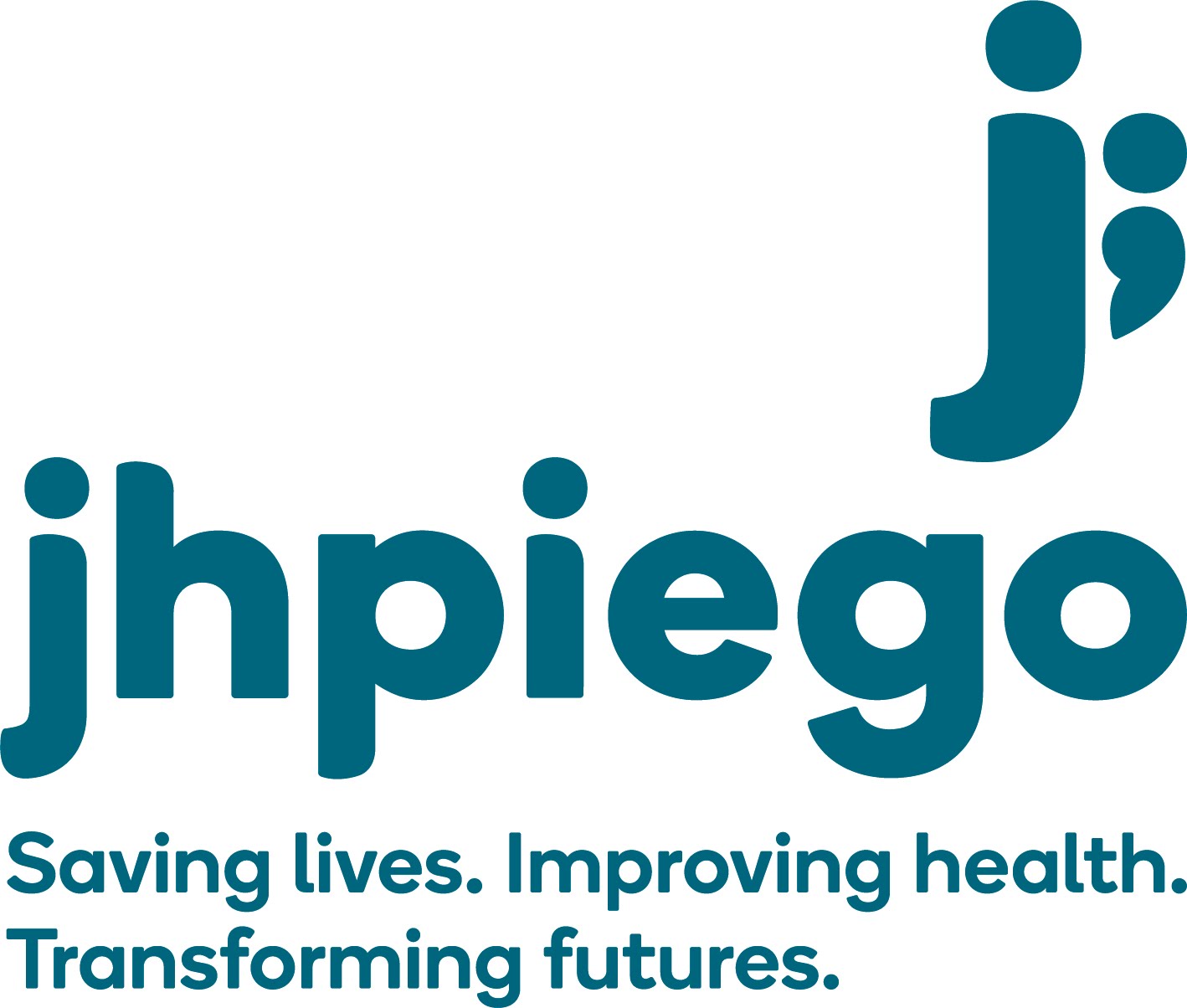 Session 1 Objectives
By the end of the session, participants will:
Become familiar with each other
Discuss the training’s contents
Set group norms and expectations for the training 
Complete the knowledge assessment
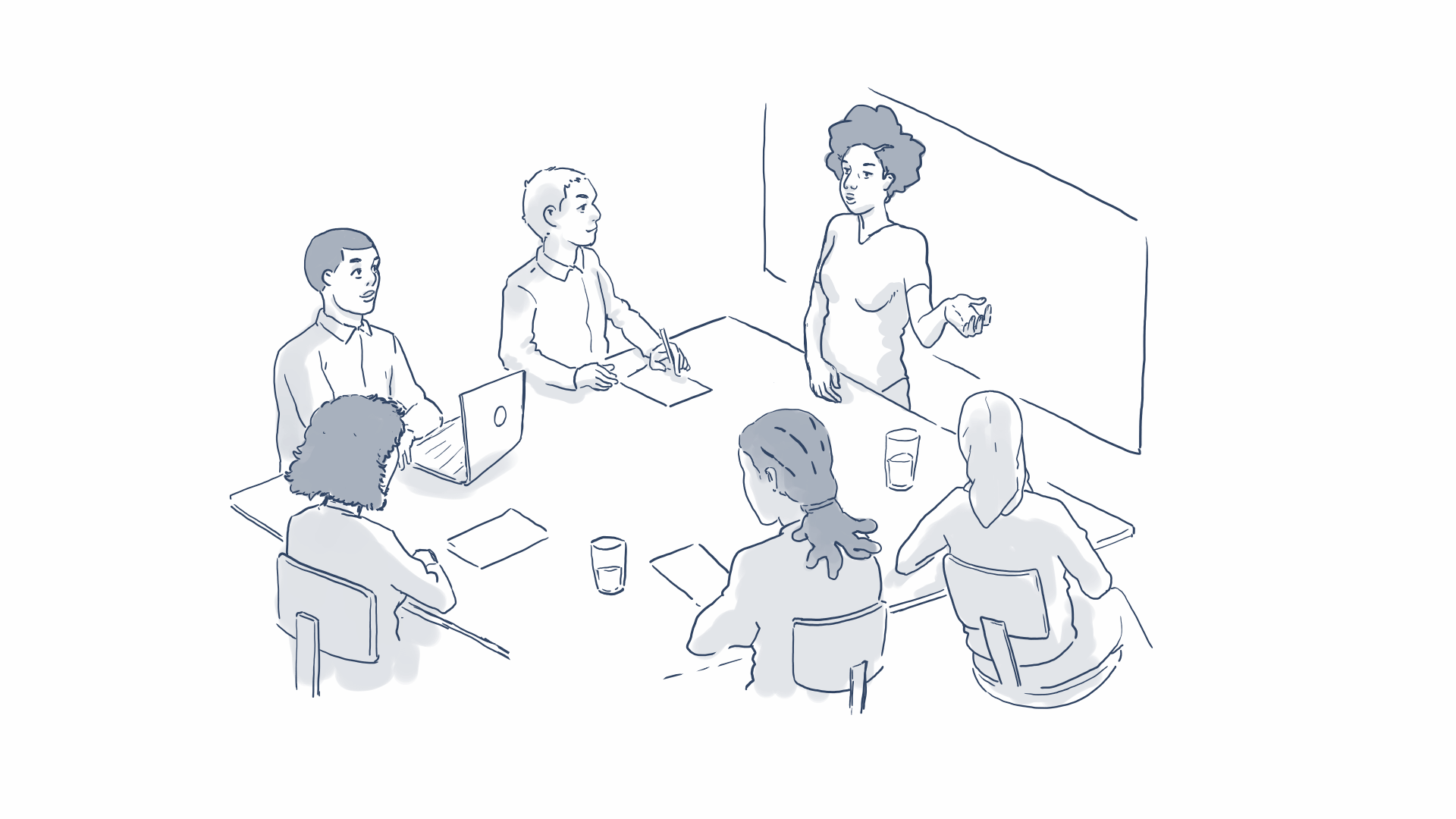 ‹#›
SESSION 2: OVERVIEW OF HUMANITARIAN PRINCIPLES AND ACCOUNTABILITY FRAMEWORK
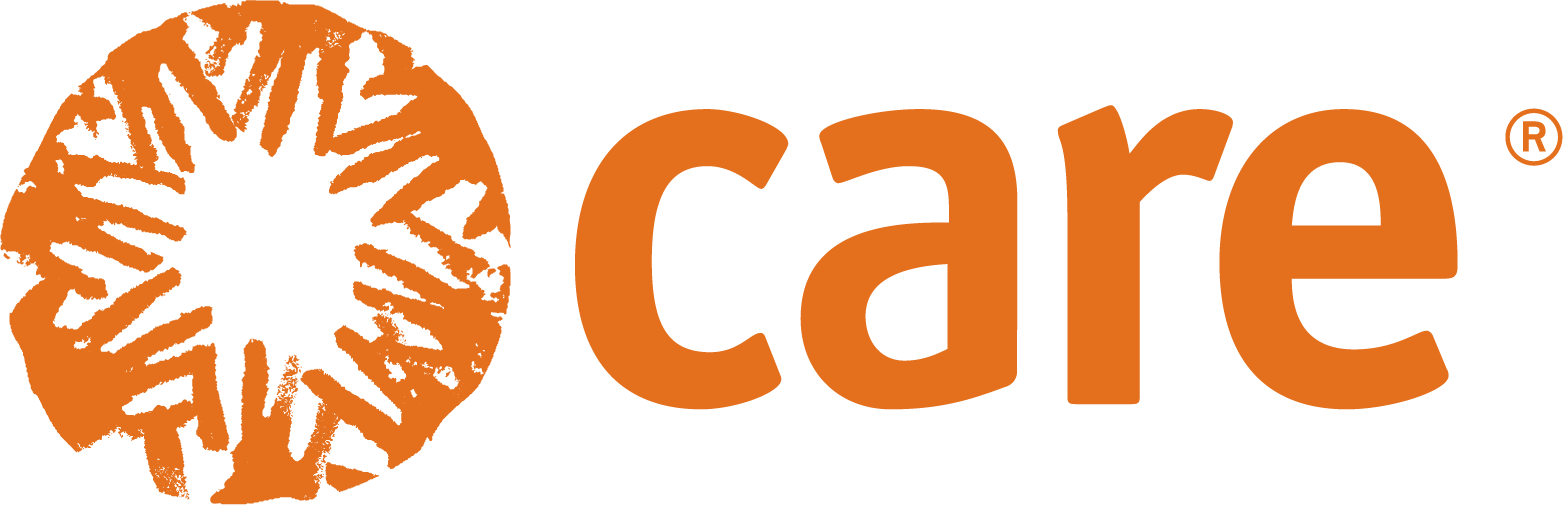 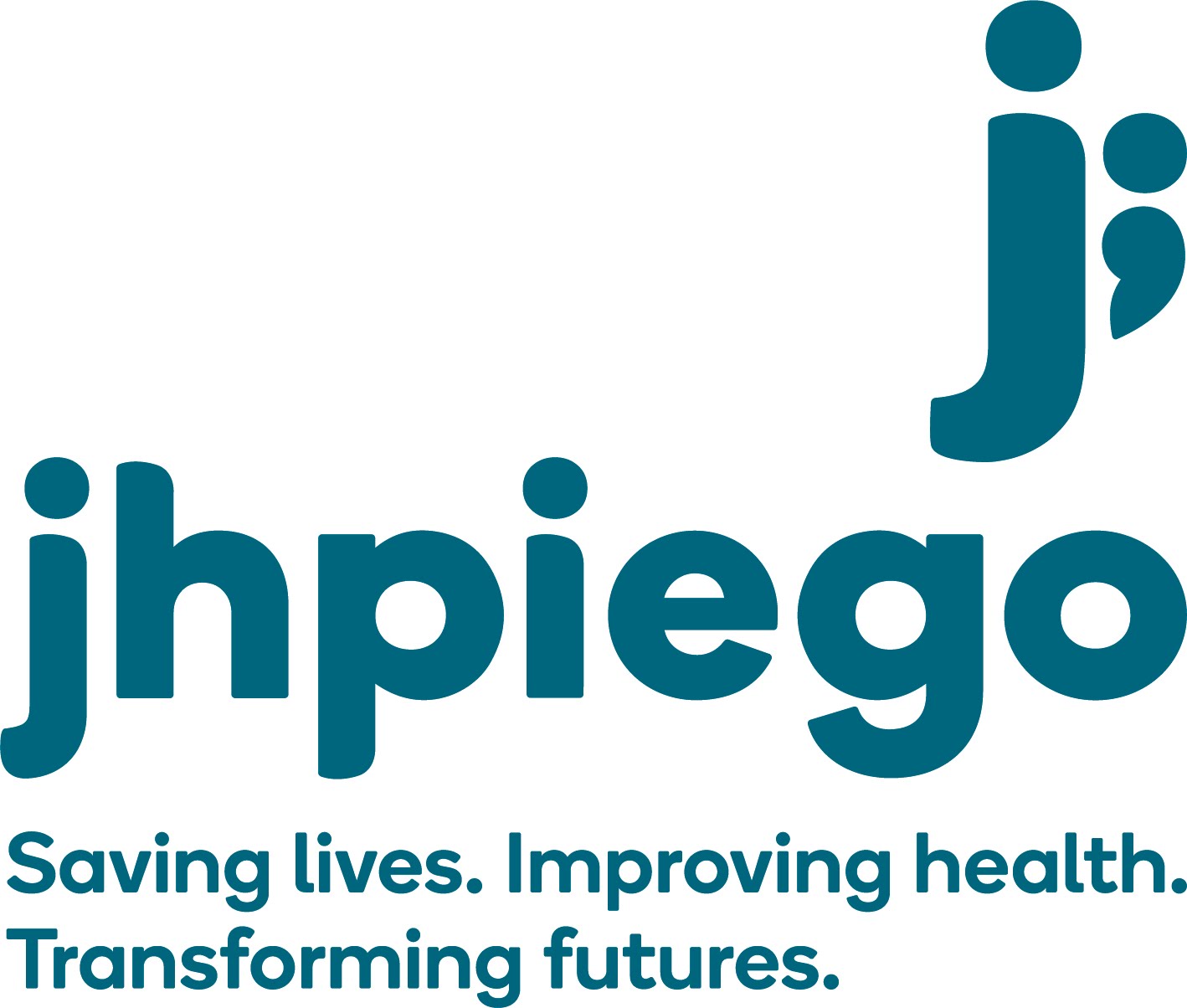 UNIT 1
‹#›
Session 2 Objectives
By the end of the session, participants will be able to: 
Discuss the complexities of crisis settings and why global standards and principles for humanitarian intervention are important and have evolved over the years
Describe the Minimum Initial Service Package (MISP) for Sexual and Reproductive Health and how it relates to health in emergencies
‹#›
Natural  disasters  
& 
Human induced crises
Sudden 
& 
Slow-onset
Short-term 
& 
Protracted
Range of Humanitarian Crises
Rural 
& 
Urban
Earthquake vs 
drought
Earthquake in rural Pakistan 
vs 
Earthquake in Haiti
Tsunami 
vs 
Syria crisis
Floods 
vs 
Darfur
Overall increasing in numbers and in complexity
‹#›
Current Context Is Complex and Changing
There are: 
More natural disasters
Fewer new wars, but more long-standing and complex conflicts 
Fewer refugees, but more internally displaced persons
More humanitarian actors
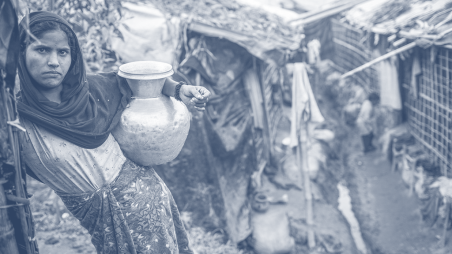 ‹#›
LARC Refresher Training Overview
Designed for those educated on the clinical interventions in the past and now aim to renew their knowledge, skills, and attitudes
Complementary to existing comprehensive family planning counseling training package
Focuses on provision of LARC services, as this is an identified capacity gap in crisis-affected settings
Complementary to the MISP for Sexual and Reproductive Health
‹#›
[Speaker Notes: Explain that the sexual and reproductive health clinical outreach refresher trainings (S-CORT) are promising tools for global and local inter-agency collaboration to maximize the capacity of clinical service providers to deliver the high quality, life-saving clinical interventions included in the Minimum Initial Service Package (MISP) for Sexual and Reproductive Health. This modules addresses the MISP objective to “Prevent Unintended Pregnancies.”]
Minimum Initial Service Package (MISP) for Sexual and Reproductive Health
Minimum: Basic and lifesaving sexual and reproductive health services provided 
Initial: Acute phase in emergencies – no need for assessment 
Service: Health care for the population  
Package: Activities, supplies, coordination, planning
‹#›
Changes to the 2018 MISP
‹#›
Ensuring Availability
Ensure availability of a range of long-acting reversible and short-acting contraceptive methods (including condoms and emergency contraception) at primary health care facilities to meet demand
MISP Objective: Preventing Unintended Pregnancies
Access to Information
Provide information, including existing information, education, and communication (IEC)  materials, and contraceptive counseling that emphasizes informed choice and consent, effectiveness, client privacy and confidentiality, equity, and non-discrimination
Raising Awareness
Ensure the community is aware of the availability of contraceptives for women, adolescents, and men
‹#›
What is IAWG and the TPI?
Inter-agency Working Group (IAWG) on Reproductive Health in Crises in an international coalition of organizations and individuals working collectively to advance sexual and reproductive health and rights in humanitarian settings. 
IAWG’s Training Partnership Initiative (TPI) aims to support local to international capacity strengthening efforts of institutions and providers to address sexual and reproductive health in humanitarian and fragile settings, and disseminate learning globally.
To address the 2018 MISP objective and priorities for SRH services and programming in emergencies, IAWG-TPI, CARE and Jhpiego have developed a three-day contraceptive training module focused on LARCs (using the clinical outreach refresher training model known as S-CORTs)
‹#›
Humanitarian Principles
Humanity
Human suffering must be addressed wherever found. The purpose of humanitarian action is to protect life and health and ensure respect for human beings
Neutrality 
Humanitarian actors must not take sides in hostilities or engage in controversies of a political, racial, religious, or ideological nature
Humanitarian Principles
Impartiality
Humanitarian action must be carried out on the basis of need alone, giving priority to the most urgent cases of distress and making no distinctions on the basis of nationality, race, gender, religious belief class or political opinion
Independence
 Humanitarian action must be autonomous from the political, economic, military, or other objectives that any actor may hold with regard to areas where humanitarian action is being implemented
OCHA. “OCHA on Message: Humanitarian Principles,” June 2012. https://www.unocha.org/sites/unocha/files/OOM_Humanitarian%20Principles_Eng.pdf.
‹#›
History of the Humanitarian Principles
Independence adopted by General Assembly in 2004
Neutrality, impartiality, and humanity were adopted by General Assembly in 1991
Adopted in 1965 by the Red Cross and Red Crescent Movement
‹#›
Provide a normative reference point against which to evaluate
Humanitarian Principles (Cont.)
Can help to break down humanitarian action into smaller components that are easier to assess
Most  widely used in evaluation are the Sphere Standards 
- Core standards  (People and Process)
- Technical standards covering various sectors
‹#›
Core Humanitarian Standards on Quality and Accountability
The Core Humanitarian Standards exist to bring different standards together and tells us what standards we need to meet in our humanitarian work.
‹#›
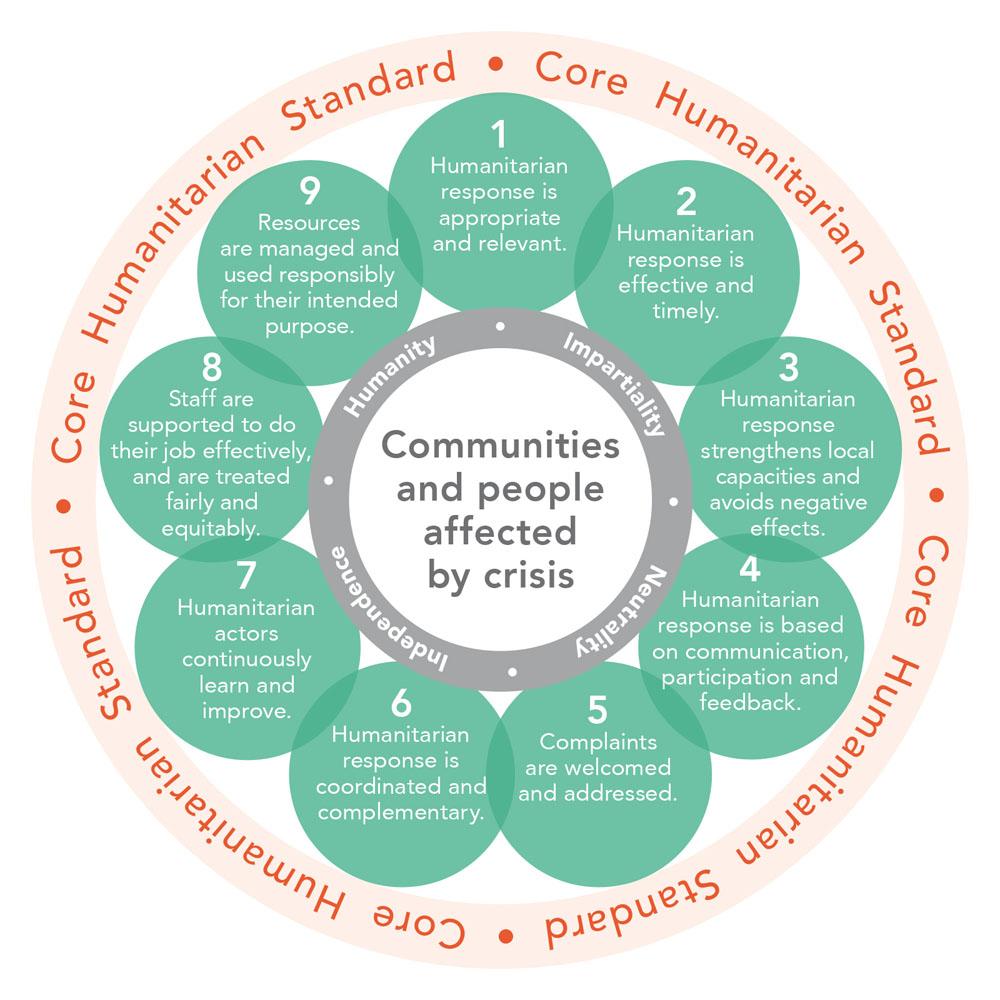 Core Humanitarian Standards on Quality and Accountability (Cont.)
There are 9 core standards on quality and accountability in crisis-effected settings
Source: CHS Alliance, Group URD, and Sphere Project. Core Humanitarian Standard on Quality and Accountability, 2014. https://corehumanitarianstandard.org/language-versions.
‹#›
Discussion
Why is it important to your work to review and understand the core humanitarian principles and core standards?
How are these principles and standards relevant to your work?
What do you think are some gaps/challenges with assessing or implementing the humanitarian principles or core standards, particularly as it relates to the MISP Objective on Preventing Unintended Pregnancies?
‹#›
SESSION 3: OVERVIEW OF LONG-ACTING REVERSIBLE CONTRACEPTIVES
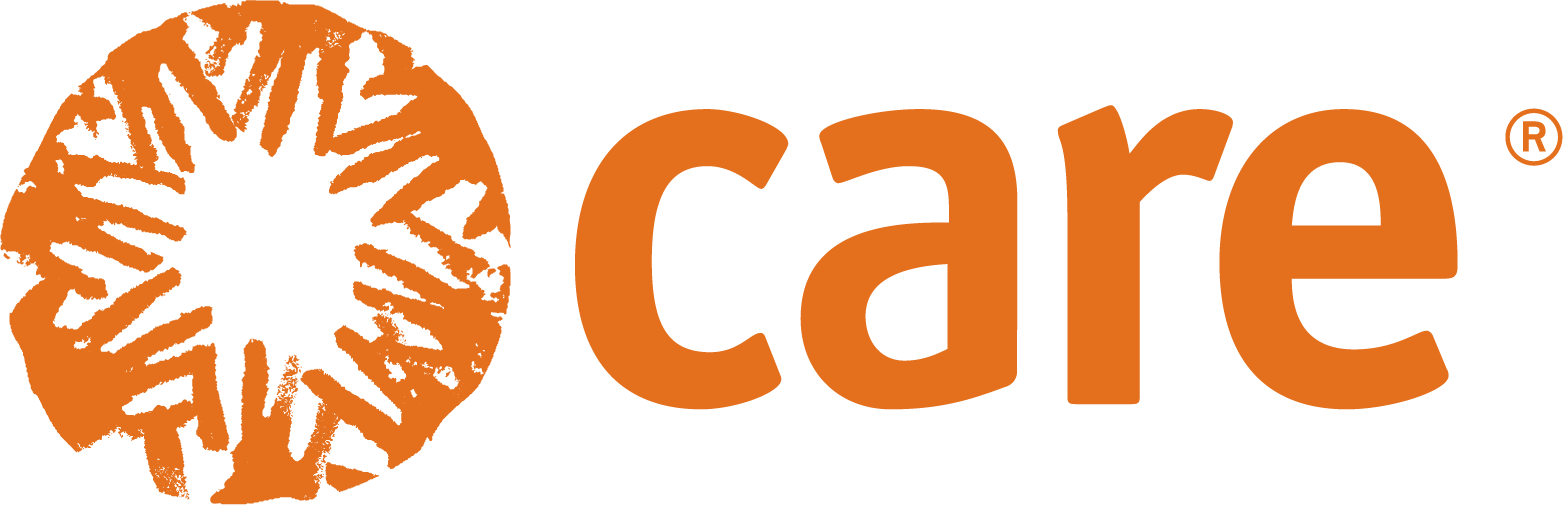 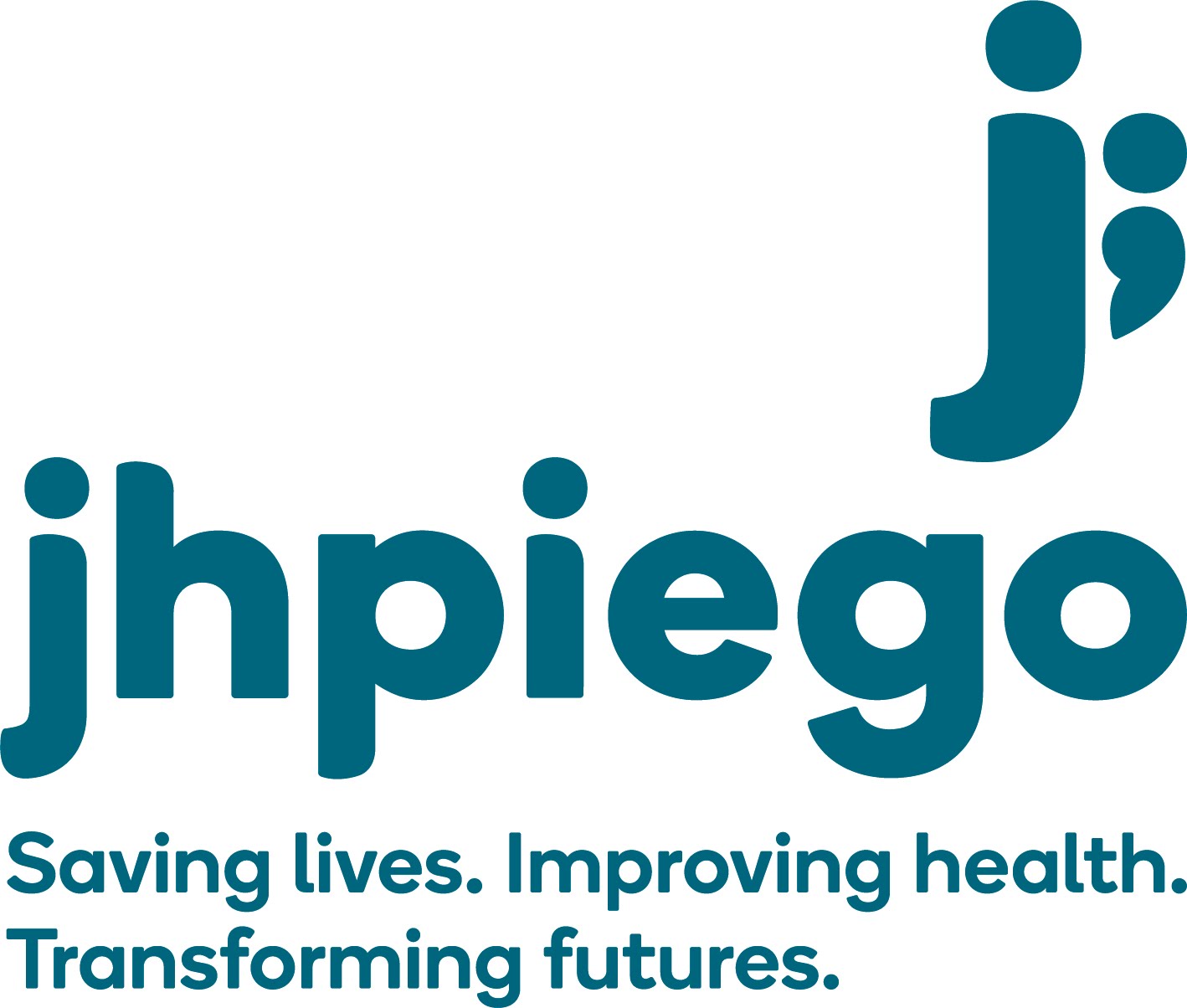 UNIT 1
‹#›
Session 3 Objectives
By the end of the session, participants will be able to: 
Define the terms family planning, contraception, and healthy timing and spacing of pregnancies
Describe basic attributes of LARC methods
Demonstrate and practice the use of the WHO Medical Eligibility Criteria (MEC) for Contraceptive Use Wheel / App and Quick Reference Chart in recommending safe and effective contraception methods for clients with medical conditions
‹#›
What are Long-Acting Reversible Contraceptives (LARCs)?
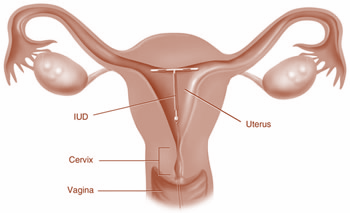 LARCs are ideal pregnancy prevention options for women of all ages (including young women and adolescents). 
These methods are safe, highly effective, long-acting,  and reversible. 
LARCs require little to no maintenance and have much better compliance rates than other hormonal methods.
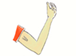 ‹#›
[Speaker Notes: Explain that long-acting reversible contraceptive (LARC) methods include: hormonal IUD, non-hormonal such as Copper T IUDs, and implants. They are safe and can be used by women of all ages, including youth and adolescents.

As the name indicates, they are long-term, varying from 3-5 years for implants, 3-7 years for hormonal IUDs depending on the brand and type, and up to 12 years for non-hormonal IUDs (Cu-T 380A). Little or no maintenance is required by the client and these methods are better tolerated. They are reversible and the return to fertility is not delayed. They must be inserted by trained, competent providers and can be removed at the end of its effectivity period or  any time for any reason on the client’s request.

Before moving to the next slide, pause to ask: 
What type of LARCs are available at your facility? 
How popular are LARCs? 

Source: USAID Maternal & Child Survival Program (MCSP), and Jhpiego. Long-Acting Reversible Contraception (LARC) Learning Resource Package, 2017. https://www.mcsprogram.org/resource/providing-long-acting-reversible-contraception-larc-learning-resource-package/ 
.]
Non-Hormonal IUDs (CuT-380A)Mechanism of Action
The Copper IUD works by causing a chemical change that damages sperm before it can meet the ovum or egg. 
Non-hormonal IUDs are immediately effective.
‹#›
Source: Ortiz, 1996
[Speaker Notes: Explain that the IUD works primarily by causing a chemical change that damages sperm before it can meet the ovum or egg. Emphasize that these devices are effective immediately after insertion so there is no need of a backup method. 

Refer participants to the Copper IUD Fact Sheet in their workbooks for more information.]
Hormonal IUDMechanism of Action
The effect of the hormone is primarily localized to the uterus
plug
‹#›
Source : Bayer AG:LNG IUS Corporate Data Sheet Jan 2014
[Speaker Notes: Explain that the hormonal IUD locally releases progestin hormones or Levonorgestrel (LNG). It mainly acts by preventing fertilization through its action on sperm movement, thickening cervical mucous, and thinning the lining of the uterus. It is effective immediately if inserted within the first seven days of a menstrual cycle. If inserted later in the cycle, then there is a need of a backup method. Local hormone levels return to normal level quickly after removal resulting in no delay in return to fertility. 

Refer participants to the LNG-IUD / Hormonal IUD Fact Sheet in their workbooks for more information.]
Hormonal IUDs / Levonorgestrel IUDs (LNG-IUD)
A T-shaped plastic device that steadily releases a small amount of the hormone levonorgestrel each day
Requires a trained and competent provider for insertion and removal
Slightly more effective than copper IUDs
Shorter duration of use: 3-7 years, depending on brand
Work by preventing sperm from fertilizing an egg
Side effects: lighter/no bleeding and other side effects related to the hormone such as headaches, acne, breast tenderness, mood changes
Typically less available and more expensive than copper IUDs
‹#›
[Speaker Notes: This slide introduces the hormonal IUD. The side effect profile and MEC recommendations are relatively different from the copper IUD due to the hormonal component.

Source: USAID Maternal & Child Survival Program (MCSP), and Jhpiego. Long-Acting Reversible Contraception (LARC) Learning Resource Package, 2017. https://www.mcsprogram.org/resource/providing-long-acting-reversible-contraception-larc-learning-resource-package/]
Differences: Copper vs LNG-IUDs
‹#›
[Speaker Notes: Go over the differences between copper IUDs and hormonal IUDs / LNG-IUDs as presented on the slide.
Show and pass around samples of both types of IUDs to participants and allow them to see  the devices. During this training we will focus on non hormonal Copper-T IUD.  


Source: USAID, World Health Organization, and United Nations Population Fund. Training Resource Package for Family Planning. https://www.fptraining.org.]
More 
effective
IUDs
Effectiveness of IUDs
In this progression of effectiveness, where would you place IUDs?
Lesseffective
‹#›
[Speaker Notes: Ask participants: Where would you put LARCs on this list? After participants respond, click the mouse to reveal the answer.

Explain that the list on this slide categorizes contraceptive methods from most effective to least effective as commonly used. In this list, spermicides are the least effective method, and the most effective methods are sterilization and IUDs.

Tell participants to review the job aids Comparing Effectiveness of Family Planning Methods and Method Effectiveness Chart in their workbooks. These can be used during client counseling.]
Timing of Insertion and Removal of IUDs
Copper IUD Removal
IUD can be removed after 10-12 years or anytime when the client wants it to be removed.
Follow country guidelines.
A copper IUD can be inserted:
Any day of the menstrual cycle, provided you are reasonably sure the client is not pregnant.
Postpartum (within 48 hours of delivery).
Post abortion/miscarriage immediately, if no infection.
Switching from another method immediately if the method is being used correctly and consistently.
If switching from an injectable, client can have the IUD inserted when the next injection would have been given. No back up needed.
After taking emergency contraceptive pills (ECPs): The IUD can be inserted on the same day that she takes the ECPs. No need for back up. If the client does not have the IUD immediately, it can be inserted anytime if reasonably sure the client is not pregnant.
‹#›
[Speaker Notes: Ask: When it is safe to insert an IUD? 

Explain that an IUD can be inserted any time during the menstrual cycle if it is reasonably certain the client is not pregnant. Use the pregnancy checklist job aid to rule out pregnancy. If insertion occurs more than 12 days after the start of the menstrual cycle, make sure the client is not pregnant. 

The  copper IUD and hormonal IUD can be inserted immediately after delivery, during a cesarean section, or within 48 hours of normal delivery. If more than 48 hours have passed, then delay for 4 weeks. Both can also be inserted immediately after an abortion or miscarriage if there is no infection.

While switching to an IUD from another method, make sure it is used correctly and consistently. If switching from injections, it can be inserted at the time the next injection dose is due.

For Emergency Contraception: A copper IUD can be used as an emergency contraceptive within 5 days of unprotected sex.

After Taking Emergency contraceptive pills (ECPs): The IUD can be inserted on the same day that the client takes the ECPs. No need for back up. If the client does not have it immediately, it can be inserted anytime if reasonably sure the client is not pregnant]
Use of IUD in Postpartum and Post-Abortion Period
It is safe to use intrauterine devices and implants in the  postpartum period and postabortion period. 
Postpartum:
Copper IUD and hormonal IUD can be inserted: Post placental: Immediately (within 10 minutes) of delivery of placenta
Intra-cesarean 
Early postpartum, within 48 hours of delivery 
Postabortion:
Evacuation by surgical method: IUDs can be inserted immediately after uncomplicated 1st  trimester abortion
Evacuation by medical methods: An IUD can be inserted, at the time of confirmation of completion of the abortion process
‹#›
[Speaker Notes: Explain that postpartum insertion of an IUD is safe from immediately after birth to within 48 hours. If not inserted during this period, delay insertion until 4-6 weeks postpartum.

It is safe to insert an IUD immediately after a first trimester abortion, provided there is no infection. An IUD can be inserted in breastfeeding women.]
Copper IUDs: Non-Contraceptive Health Benefits
IUDs are known to:
Prevent risks of pregnancy
Reduce risk of ectopic pregnancy
Rate in IUD users is 12 in 10,000
Rate in women using no contraception is 65 in 10,000
May help protect against cervical and endometrial cancer
‹#›
[Speaker Notes: Explain the non-contraceptive health benefits of copper IUDs. Explain that the known health risks are less common and rare, including:
They may contribute to anemia if a woman already has low iron blood stores before insertion and the IUD causes heavier monthly bleeding
Pelvic inflammatory disease (PID) may occur if the woman has chlamydia or gonorrhea at the time of IUD insertion

Source: USAID, World Health Organization, and United Nations Population Fund. Training Resource Package for Family Planning. https://www.fptraining.org.]
Who Can Use Copper IUDs
Category 1 and 2 Examples (not inclusive):
Source: WHO, 2015.
‹#›
[Speaker Notes: Before showing the slide, ask participants who can and cannot use IUDs. Note responses on the flip chart. Then show the slide and review the responses.

Explain that most women of any age and parity can use IUDs safely and effectively. An IUD can be inserted in the immediate postpartum period (within 48 hours) or immediately after abortion when there is no infection.

In case of unexplained vaginal bleeding, use of an IUD can be delayed until a correct diagnosis is made. If at high risk for STIs, the client should not have an IUD inserted unless gonorrhea and chlamydia are ruled out. Do not forget to rule out pregnancy before inserting an IUD. Use the pregnancy checklist to be reasonably sure that the woman is not pregnant. Women living with HIV can safely have IUD inserted if the disease is mild or no clinical disease, whether or not they are on antiretrovirals (ARVs). 

References: WHO and K4Health. Family planning: A global handbook for providers. 2018. USAID, WHO, and UNFPA. Training Resource Package for Family Planning.]
Who Should Not Use Copper IUDs
Category 3 and 4 Examples (not inclusive):
Source: WHO, 2015.
‹#›
IUD Use By Women With HIV Infection
IUDs safe for majority of women with HIV, whether or not they are on ARVs
Initiation not recommended if woman has severe or advanced HIV clinical disease
Women at high risk of acquiring HIV can use LNG-IUD without restrictions
Encourage dual method use
‹#›
Source: WHO, 2015
[Speaker Notes: Explain that LARCs are safe for Women with HIV, even if they are on ARVs. It is contraindicated to insert IUD in a client with advanced HIV.

WHO updated guidance statement: Contraceptive eligibility for women at high risk of HIV August 2019]
Implants
Implants are small flexible progestin containing rods placed under the skin of inner, upper arm
Effective up to 3-5 years, depending on type of implant
Types of Implants include:
Jadelle: 2 rods containing levonorgestrel, highly effective for 5 years
Nexplanon: 1 rod containing etonorgestrel, labeled for 3 years (recent study shows it might be effective for 5 years)
Levoplant: 2 rods containing levonorgestrel, effective for 3 - 4 years
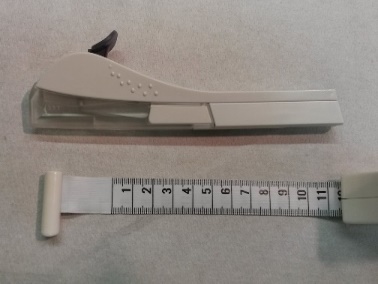 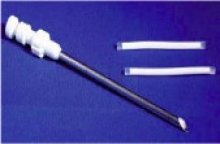 ‹#›
[Speaker Notes: Discuss the different types of implants: one-rod (Nexplanon) and two-rod (Jadelle/Sino Implant [II]). Show and pass around samples of the different types of implants. 

Refer participants to the Implants Fact Sheet in their workbooks for more information.]
Implants: Mechanism of Action
Implants work in two ways
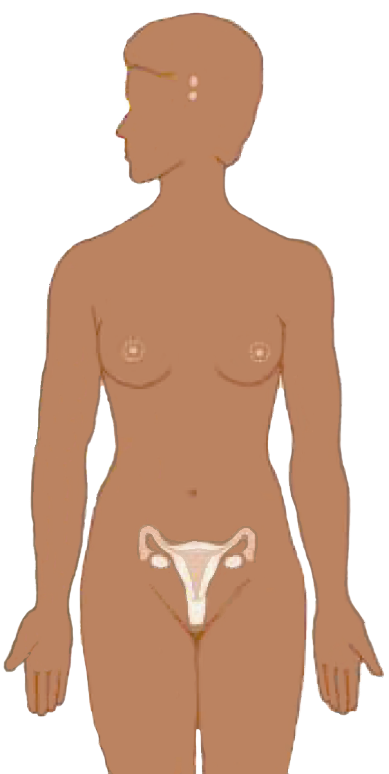 Suppresses hormones
responsible for
ovulation
Thickens 
cervical mucus to block sperm
Implants are immediately effective if inserted during the first 5 days of the menstrual cycle and after 7 days if inserted any other time
‹#›
[Speaker Notes: Explain that the hormone levels required to suppress ovulation are reached within a few days. They are effective immediately if inserted during the first five days of the menstrual cycle or during the immediate postpartum and postabortion period. No back up method is needed. If inserted later in the menstrual cycle, there is a need for a backup method for the first 7 days after insertion. Hormone levels fall rapidly when removed and the return to fertility is not delayed.

Illustration credit: Salim Khalaf/FHI]
More effective
Implants
Effectiveness of Implants
In this progression of effectiveness, where would you place implants?
Lesseffective
Timing of Insertion and Removal of Implants
Implants may be inserted at any time during the menstrual cycle when it is reasonably certain that the client is not pregnant.
No need of any backup method if insertion is done within 7 days of menstrual cycle.
If more than 7 days, then need a backup method. 
Switching from another hormonal method, if using it correctly and consistently.
Injectable users can have implants inserted within the reinjection window; without backup.
No need to wait for next menses.
Implants can be removed at the end of their use (3-5 years) or anytime at request of the client.
‹#›
[Speaker Notes: Explain that implants can be inserted anytime during the menstrual cycle when it is reasonably sure that the client is not pregnant. Use the pregnancy checklist to be reasonably sure that the client is not pregnant. There is no need of backup method if starting within 7 days of the menstrual cycle. No tests or examinations are necessary before starting implants, although blood pressure measurement is desirable.

If it is more than 7 days, the client will need a backup method for 7 days after insertion.]
Implant Insertion During Postpartum Period
Implants can be inserted anytime after birth. 
Fully or nearly fully breastfeeding less than 6 months after giving birth:
If monthly bleeding has not returned, an implant can be inserted any time between giving birth and 6 months. There is no need for a backup method. 
If monthly bleeding has returned, an implant can be inserted as advised for women having menstrual cycles. 
Not breastfeeding less than 4 weeks after giving birth:
She can have implants inserted at any time. No need for a backup method.
‹#›
[Speaker Notes: Explain that if woman is not breastfeeding, if it has been more than 4 weeks after giving birth and if her monthly bleeding has not returned, she can have implants inserted any time if it is reasonably certain she is not pregnant. She will need a backup method for the first 7 days after insertion.  If her monthly bleeding has returned, she can have implants inserted as advised for people having menstrual cycles 

Source: World Health Organization, Reproductive Health and Research, and K4Health. Family Planning: A Global Handbook for Providers, 2022. https://fphandbook.org/]
Implant insertion During Postpartum Period (Cont.)
More than 6 months after giving birth:
If monthly bleeding has not returned, implants can be inserted any time if it is reasonably certain the client is not pregnant. Need a backup method for the first 7 days after insertion.  
If monthly bleeding has returned, implants can be inserted as advised for people having menstrual cycles.
Partially breastfeeding:
If monthly bleeding has not returned, implants can be inserted any time if it is reasonably certain the client is not pregnant. Need a backup method for the first 7 days after insertion.
‹#›
[Speaker Notes: If partially breastfeeding and if the client’s monthly bleeding has returned, she can have implants inserted as advised for people having menstrual cycles. 

Source: World Health Organization, Reproductive Health and Research, and K4Health. Family Planning: A Global Handbook for Providers, 2022. https://fphandbook.org/]
Implant insertion During Postabortion Period
After miscarriage or abortion:
Surgical abortion: Immediately; Without backup if within 7 days. If more than 7 days, rule out pregnancy and use a backup method for 7 days after insertion. 
For  clients undergoing medical abortion, implants can be inserted along with the first pill of the medical abortion regimen.
‹#›
After Using Emergency Contraceptive Pills (ECPs)
Progestin-only or combined ECPs
Implants can be inserted on same day ECPs taken, use a backup method for first 7 days
Ulipristal acetate ECPs (UPA-ECPs)
Interaction between UPA-ECPs and implants that may make one or both less effective
Implants can be inserted on the 6th day after taking UPA-ECPs
Use a backup method from the time UPA-ECPs taken until 7 days after implant inserted
‹#›
[Speaker Notes: Explain that if the woman has taken ulipristal acetate ECPs, implants can be inserted on the sixth day after taking UPA-ECPs. There is no need to wait for her next monthly bleeding. Implants and UPA interact. If an implant is inserted sooner, and thus both are present in the body, one or both may be less effective.

Source: World Health Organization, Reproductive Health and Research, and K4Health. Family Planning: A Global Handbook for Providers, 2022. https://fphandbook.org/]
Non-Contraceptive Health Benefits of Implants
Reduced risk of symptomatic pelvic inflammatory disease (PID)
May help protect against iron-deficiency anemia 
Reduced risk of ectopic pregnancy
6 per 100,000 in implant users
650 per 100,000 in women using no contraception
Source: CCP and WHO, 2018
‹#›
[Speaker Notes: Explain that in addition to being an effective way to prevent pregnancy and associated risks, implants offer other health benefits. 
Physicians have observed that women who use implants tend to have fewer cases of symptomatic pelvic inflammatory disease, or PID. It is not clear if this is due to actual prevention of PID or whether using implants makes PID symptoms less severe. 
Because most implant users experience an overall reduction in the amount of menstrual blood loss, implant use can reduce the likelihood of iron-deficiency anemia. 
Because implants are so effective at preventing pregnancy, they dramatically lower a woman’s chances of having an ectopic pregnancy, which is a potentially life-threatening condition. 
The risk of ectopic pregnancy is reduced by a factor of more than 100; the rate of ectopic pregnancy among women using implants is 6 per 100,000 women per year compared with 650 per 100,000 women per year among women using no contraceptive method. 
In the rare event that implants fail and pregnancy occurs, providers must be aware that an ectopic pregnancy is possible and be prepared to treat this life-threatening condition.]
Who Can Start Implants
Category 1 and 2 Examples (not inclusive):
Implants are safe for nearly all women.
41
Source: WHO, 2015
[Speaker Notes: Before showing this slide, show the flip chart prepared in advance with the list of different conditions. Ask participants to identify conditions when you cannot insert an implant on the flip chart. 

Discuss conditions included in categories 1 and 2. Remind participants that implants are safe for most women.]
Category 3 and 4Who Should Not Start Implants
A small number of women may not be able to use implants.
42
Source: WHO, 2015
[Speaker Notes: Explain that although progestin-only implants are safe for most women, there are some exceptions. According to the WHO MEC, progestin-only implants are not generally recommended for women with category 3 conditions. In these situations, the risks of using this method usually outweigh the advantages. 
Category 3 conditions include:
Acute blood clot in deep veins of legs or lungs, unexplained vaginal bleeding, history of breast cancer, severe liver disease and most liver tumors, certain cases of systemic lupus. 
Women who develop ischemic heart disease, have a stroke, or develop migraine headaches with an aura while using implants should generally not continue using progestin-only implants. Women with category 4 conditions should not use implants. 
Current breast cancer is the only category 4 condition.]
Implant Use by Women with HIV
Clients with HIV or AIDS can use without restrictions
Clients on ARV therapy can generally use implants
Counsel that some ARVs, particularly efavirenz, can reduce implant effectiveness somewhat
Dual method use should be encouraged for women taking Efavirenz
‹#›
Source: WHO, 2015
[Speaker Notes: Ask participants: What advice should you give to clients with HIV who choose implants? Accept responses from several participants.]
How Can a Partner Help During Counseling ?
The client’s partner is welcome to participate in counseling and learn about the method and what support he can give to his partner.
A male partner can:
Support a woman’s choice of implants
Show understanding and support if she has side effects
Use condoms consistently in addition to the implant if he has an STI/HIV or thinks he may be at risk of an STI/HIV
Help to remember when the implant is due for removal
44
[Speaker Notes: As appropriate, encourage/invite the partner to be present during counseling. Having an understanding and knowledge about implants will be helpful in counseling and supporting his partner in case she is experiencing any side-effects. He can also help remind her when it is time to remove the implant.]
Challenges in Availability of  LARCs in Crisis Settings?
Family planning is under-prioritized in resource-poor settings, and even more neglected in crisis settings. 
Supply-side gaps:
Limited training of health providers on LARC insertion and removal
Policy barriers that limit cadres of health providers who can offer LARC services 
Limited availability of LARC commodities (e.g., supply chain issues, lack of registration of some LARC commodities such as Implanon NXT or Nexplanon in some countries, etc.)
Demand-side barriers:
Limited awareness along with myths and misinformation about LARCs
Insecurity and limited mobility in crisis-settings may hinder access to facilities that offer LARCs (as they may be further away)
Gender and social norms are often further limited in crisis-settings, further reducing women’s decision-making
‹#›
[Speaker Notes: Show the title of the slide and then brainstorm. Ask participants :
What are the challenges that the clients face in provision of LARC Services in their setting?
What challenges do they (providers)  face in providing LARC Services during crisis?
How are they addressed in their setting.
Then click the mouse to show the points and discuss. 

Family planning is under-prioritized when compared to competing issues in resource-poor settings, and even more neglected in conflict settings (Austin et al. 2008, Patel et al. 2009, Prata 2009).]
How to Address the Challenges ?
It is important to remember that rights-based access to a full range of contraceptive options is critical, even in crisis settings. 

The right to informed choice, voluntarism, safety, and quality should not be compromised. 

Advocate for the inclusion of the full range of contraceptive methods in the crisis response.
Ensure access to emergency contraception. 
Train the health workforce on LARC methods to meet the long-term family planning needs of crisis-affected people.
Provision of LARC Services through mobile clinics.
‹#›
How to Address the Challenges ? (Cont.)
Special efforts should be made to provide comprehensive contraceptive information. 
Support existing, continued use of LARCs.
LARC removals can be deferred or extended beyond the Official label duration of use (e.g., Nexplanon use can be extended up to 5 years, copper IUD up to 12 years, hormonal IUD up to 7 years).
‹#›
[Speaker Notes: There is research data that supports extended use for most methods of long-acting reversible contraception (LARC) available in the United States. Studies have concluded that some hormonal IUDs (Mirena, Liletta), as well as the copper IUD (Paragard) and the contraceptive implant (Nexplanon), are effective beyond their FDA-approved duration. When counseling a patient on extended use, inform them of both the FDA-approved duration and the evidence-based duration, and explain why the official label may not represent the most up-to-date research findings. Patients can make the choice for themselves about extending use of their LARC device, particularly in times when a visit to a provider is difficult.]
Inter-Agency Emergency Reproductive Health Kits
‹#›
[Speaker Notes: Explain that the Inter-Agency Emergency Reproductive Health Kits (IARH Kits):
Are a set of kits that contain all the medicines and other commodities required to deliver priority SRH services, including long-acting reversible contraception.
Are designed for use at the onset of the humanitarian response, even in the most conflict-affected and resource-limited settings.
Contain supplies calculated to be sufficient for a three-month period for the population size covered by the health facility level targeted by each IARH Kits.
Consist of core kits whose contents are suitable for all contexts and complementary kits containing contraceptives and medicines that either were not widely used or approved for use by government regulatory authorities prior to the crisis.

The Complementary Kits contain all supplies and equipment required to deliver LARC services (IUD and implant). Each LARC method has its own complementary kit. All kits have two parts (part A = equipment; part B = consumables), which are intended to be used together but may be ordered separately.]
Important Points to Remember!
Long-acting methods are safe, highly effective and reversible.
LARCs do not protect against STIs or HIV.
Copper IUD can be used as an emergency contraceptive.
LARCs are safe and can be used in postpartum and postabortion period. 
LARCs can be removed at the end of effectivity or any time for any reason if requested by the client. 
Device or implant should be replaced if the client wishes to continue use.
IUDs and implants can be replaced at the same time of removal if the client desires to continue use.
Provision and access to LARCs is a critical aspect of ensuring rights-based family planning (including a full range of contraceptive methods) including in crisis settings.
‹#›
[Speaker Notes: Ask participants what do they think are the important points about LARC methods. List them on the flip chart. Read and reinforce these important points to remember about LARC methods.]
Summary
LARCs are over 99 percent effective at preventing pregnancy and can be used by almost all women, including postpartum and postabortion, and among adolescents and those who have never had children.
LARCs are safe, highly effective, long-acting,  and reversible and require little to no maintenance.
‹#›
[Speaker Notes: Summarize the key points and tell the participants to review detailed information about LARCs in the method fact sheets.]
SESSION 6: INFECTION PREVENTION FOR PROVISION OF LARC SERVICES
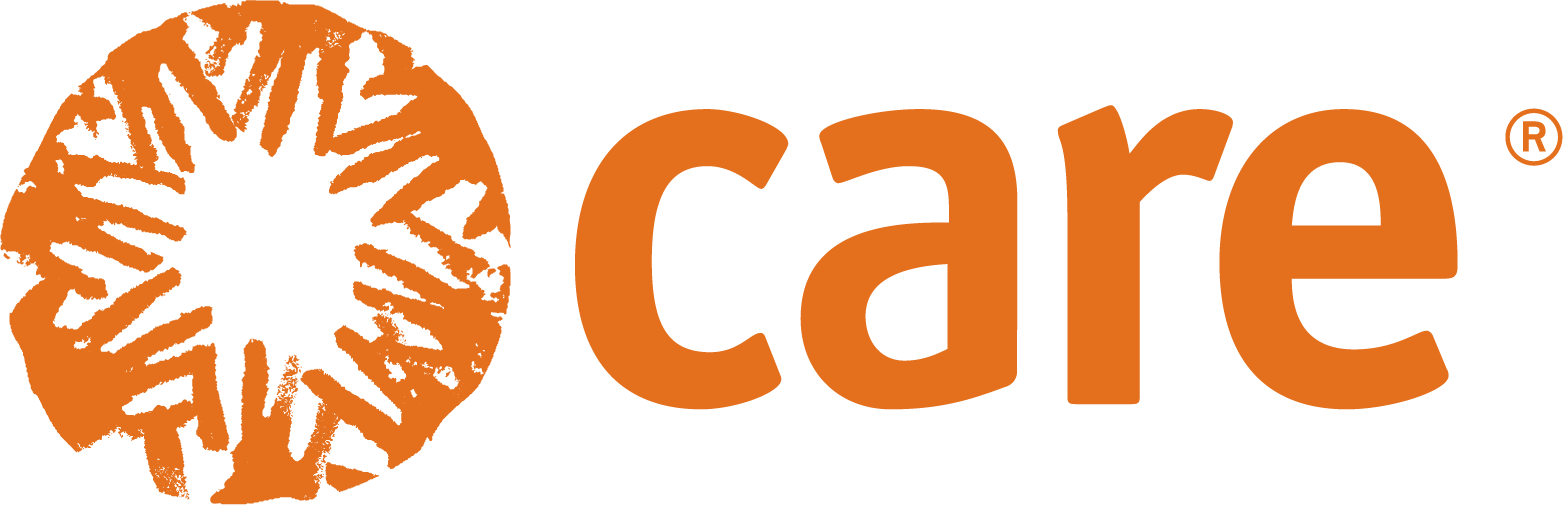 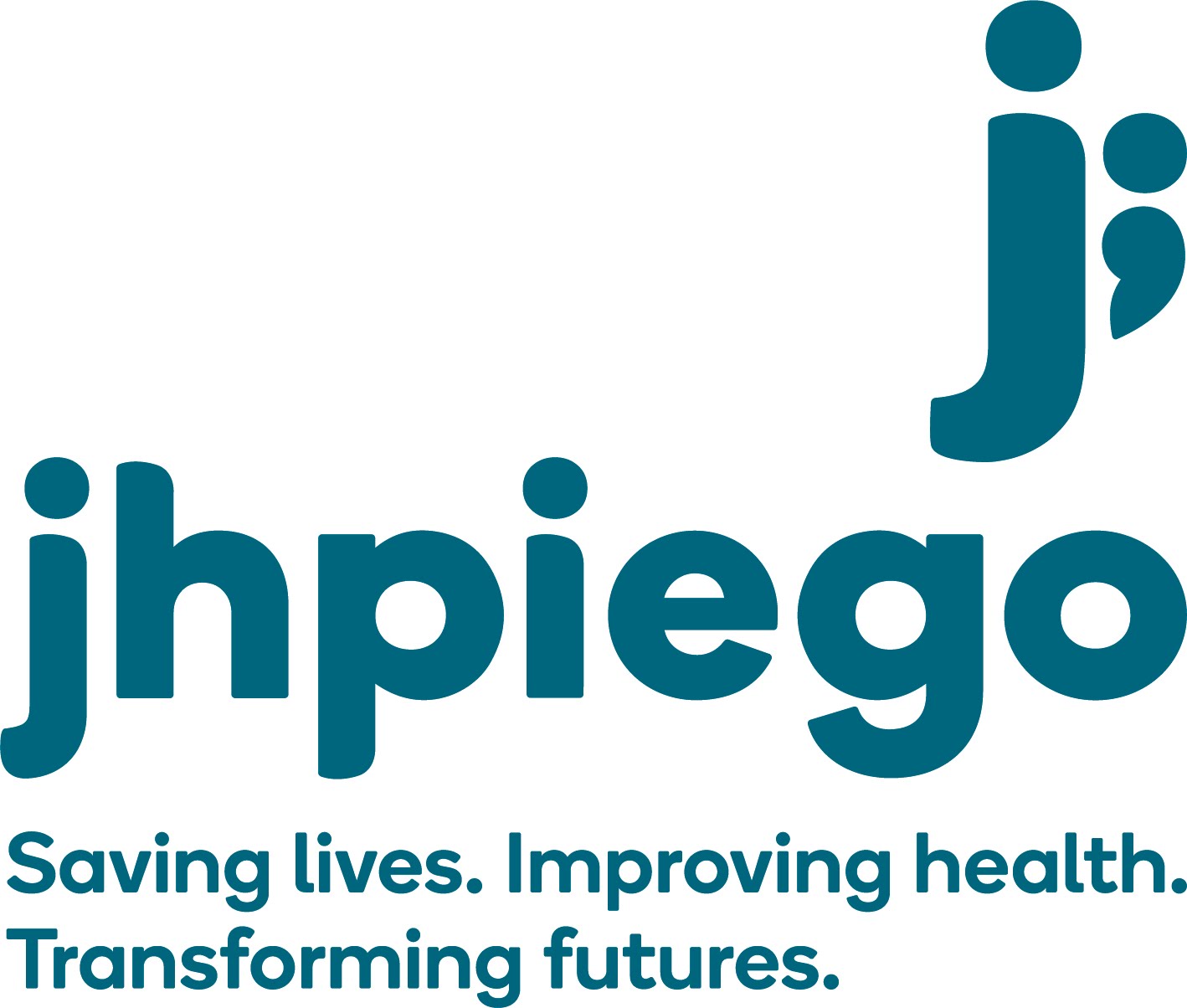 Unit 2
‹#›
Session 6 Objectives
By the end of the session, participants will be able to: 
Describe standard precautions for infection control and prevention
Demonstrate the steps for handling and processing instruments
Explain how to handle, segregate, and dispose of contaminated and non-contaminated waste
Describe infection prevention practices recommended for the provision of LARC services
‹#›
Infection Prevention Overview
Presentation Outline:

The infection transmission cycle
Standard precautions 
Steps for instrument processing
Waste management and safe handling of sharps
Infection prevention practices during LARC insertion and removal procedures
‹#›
How Are Infections Spread?
Use of bad or unsafe practices leading to transmission of infection following the Infection Transmission Cycle
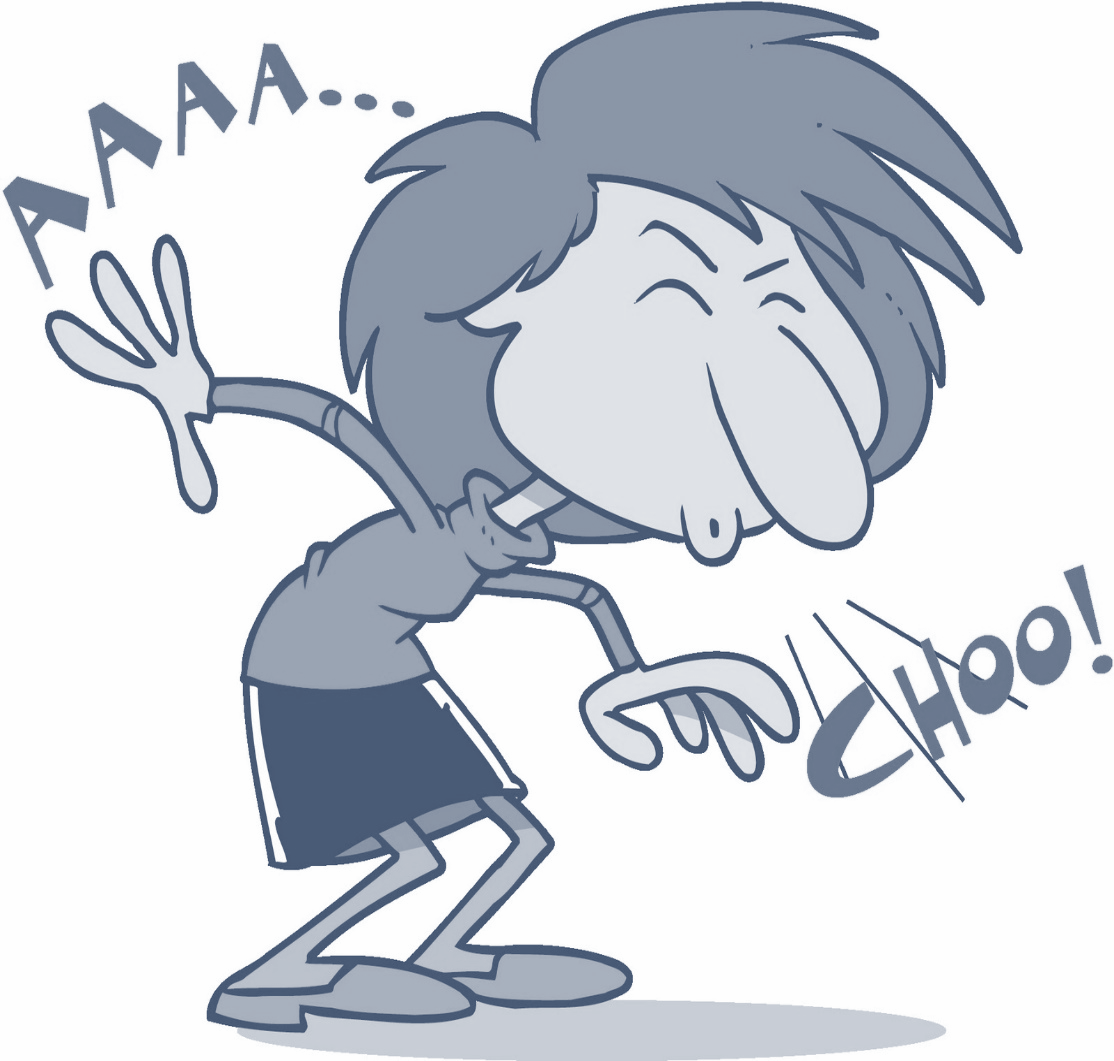 ‹#›
[Speaker Notes: Ask participants about their understanding of infection prevention. Who needs to use infection prevention practices in facilities? Write their responses on the flip chart. 

Infections are spread through using bad or unsafe practices, which lead to the transmission of infection through a process known as the “infection transmission cycle”

Explain that the purpose of infection prevention is to protect providers, clients, and visitors from acquiring infections during health care facility visits, ensure compliance with standard precautions for all patients at all times, and apply transmission-based precautions to all patients with potential or confirmed infections that are transmitted via contact, droplet, and airborne routes. These practices should be used by every person working in the facility at any level. It is everyone’s responsibility. Strong infection prevention practices at the health facility also protects spread of infection within the community.]
Agent
Disease-producing microorganisms
Infection Transmission Cycle
Susceptible Host
Person who can become infected
Reservoir
Place where the agent lives: in or on humans, animals, plants, soil, water, or air
Place of Entry
Where the agent enters the next host
Mode of Escape
Where the agent leaves the host
Mode of Transmission
How the agent travels from place to place; 
a break in the cycle will stop the transmission of infection
‹#›
[Speaker Notes: Explain that the infection transmission cycle is a cornerstone in the prevention and control of infections. Knowledge about ways to break the cycle can assist health care facilities in putting together prevention strategies to stop the spread of infections.

There must be an agent—something that can cause illness (virus, bacteria, etc.).
The agent must have a place it can live (host or reservoir). Many microorganisms that cause disease in humans (pathogenic organisms) multiply in humans and are transmitted from person to person.
The agent must have the right environment outside the host to survive. After the microorganism leaves its host, it must have a suitable environment in which to survive until it infects another person. 
There must be a person who can catch the disease (susceptible host). For a person to catch an infectious disease (e.g., mumps, measles, or chicken pox,) they must be susceptible to that disease. 
An agent must have a way to move from its host to infect the next susceptible host. Susceptible hosts are patients, health care workers, and visitors who may become infected by the infecting microorganisms.

Infection prevention practices are used to make a break in this cycle at any point .]
How You Can Help To Prevent Infection
By using a basic set of infection prevention practices to break the transmission cycle 
Use of Standard Precautions
‹#›
[Speaker Notes: Explain that the use of basic infection prevention practices and standard precautions to break the cycle are the primary means of preventing transmission. Use of precautions that place protective barriers (physical, chemical, or mechanical) between a susceptible host (person lacking immunity) and the organisms.

Ask participants to identify the barriers in this picture.  

Explain that standard precautions are the maintenance of a physical, mechanical, or chemical barrier between microorganisms, the environment, and an individual.

Ask the participants what standard precautions are and to list in their notebooks all the standard precautions that they each use daily.

Reference : Cureless, Melanie S., Chandrakant  S. Ruparelia, Elizabeth Thompson, and Polly A. Trexler. Infection Prevention and Control: Reference Manual for Health Care Facilities with Limited Resources. Baltimore, Maryland: Jhpiego, 2018.]
Standard Precautions
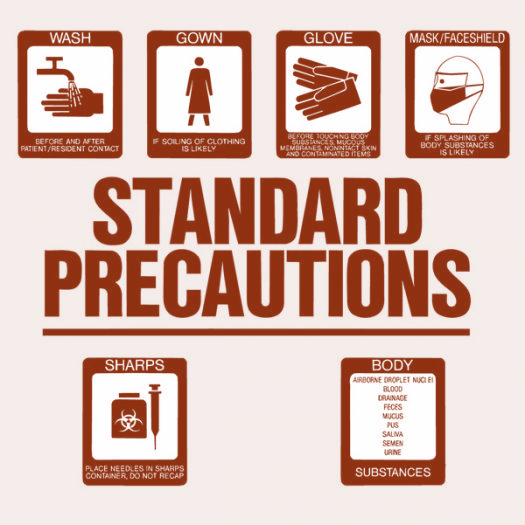 Standard precautions are the basic level of IPC precautions to be used for ALL patients at ALL times.

The minimum precaution measures that apply at all times to all patient care regardless of suspected or confirmed status of the patient.
Risk assessment is critical for all activities, e.g.,  assess each health care activity and determine the PPE that is needed for adequate protection 




Source : WHO IPC online training course: Module 3 IPC in the context of COVID -19, standard precaution and specific recommendations
‹#›
[Speaker Notes: Explain that standard precautions, including hand hygiene, are the cornerstone of infection prevention. Standard precautions: 
Are a set of infection prevention and control practices (IPC) used for every patient encounter to reduce the risk of transmission of bloodborne and other pathogens from both recognized and unrecognized sources. 
Are the basic level of IPC practices to be used, at a minimum, in preventing the spread of infectious agents to all individuals in the health care facility. 
Provide the first line of defense in the prevention of transmission of pathogens in health care facilities.  Their implementation is meant to reduce the risk of transmitting microorganisms from known or unknown sources of infection (e.g., patients, contaminated objects, used needles and syringes, etc.) within the health care system.]
Standard Precautions
Hand Hygiene
Use of personal protective equipment (PPE)
Processing of used instruments
Handling and disposing of sharps
Environmental cleaning
Waste management
Injection safety
Respiratory hygiene and cough etiquette
‹#›
[Speaker Notes: Explain that the components of standard precautions create protective barriers for preventing infections and should be implemented in the facility at all levels.]
Standard Precautions Include...
Hand Hygiene
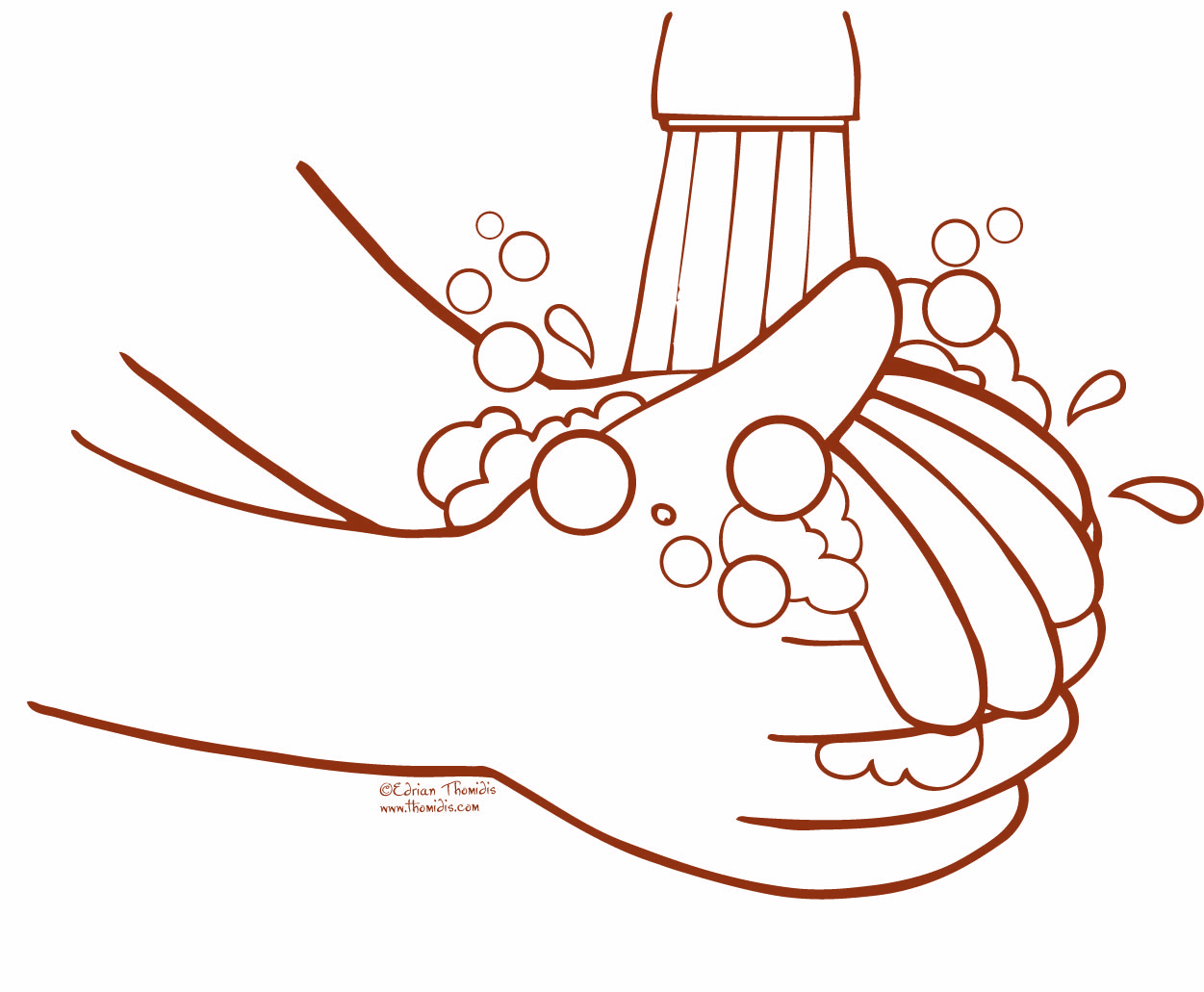 ‹#›
[Speaker Notes: Ask participants why washing their hands is important.
Ask participants when should they wash hands? Note if the following indications are covered:
 Before and after any direct patient contact and between patients, whether or not gloves are worn. 
 Immediately after gloves are removed. 
 Before handling an invasive device. 
 After touching blood, body fluids, secretions, excretions, non-intact skin, and contaminated items, even if gloves are worn. 
 During patient care, when moving from a contaminated to a clean body site of the patient. 
 After contact with inanimate objects in the immediate vicinity of the patient.

Explain that hand hygiene:
Is the most important intervention for preventing provider from becoming infected as well as preventing cross-contamination (e.g., person to person or contaminated object to person) and must be performed at the recommended moment during patient care using the correct technique. 
Involves health care workers cleaning their hands before, after, and at specific moments during patient care and when performing health care tasks. 
Is the single most important intervention for preventing transmission of infections (e.g., person to person or contaminated object to person). It also prevents against the spread of multidrug resistant organisms and disease outbreaks. 
Must be performed consistently at the recommended moment during patient care using soap and water or alcohol-based handrub and with a technique that effectively removes microorganisms from the hands.

Ask participants what are some good practices for hand hygiene? 
The purpose of routine handwashing in health care is to mechanically remove dirt and organic material from hands using soap and water.
Proper handwashing requires soap, which is rubbed on all hand surfaces, followed by thorough rinsing and drying. 
It must be performed consistently at the recommended moment during patient care using soap and water or alcohol-based hand rub and with a technique that effectively removes microorganisms. In crisis situations where there is no or limited access to running water and soap, alcoholic scrubs should be made available. 
Alcohol-based hand rub has been shown to be more effective for standard hand hygiene than plain or antimicrobial soaps. However, when hands are visibly dirty then handwashing with soap and water is recommended prior to single alcoholic hand rub.

Tell the participants to review steps of handwashing and hand rubbing with alcohol-based hand rub. They will have the opportunity to practice hand hygiene at the skills lab stations later in the day.]
Personal Protective Equipment (PPE)
PPE items are the protective barriers used alone or in combination by a health care worker to protect mucous membranes, airways, skin, and clothing from contact with harmful or infectious agents.
PPE may also be used by infectious patients to prevent the spread of infection.
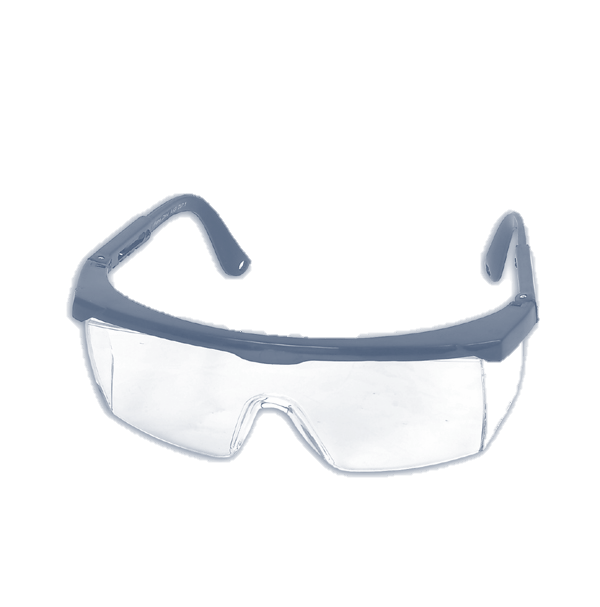 ‹#›
Photo Credit : Indian tradebird.com (internet)
[Speaker Notes: Explain that PPE are personal protective barriers recommended to guard health care workers from numerous serious hazards present in the health care environment. To be effective, PPE must be available, provide adequate protection, be utilized correctly, and be used in the appropriate situations. In health care facilities with limited resources, there should be a priority to provide adequate PPE to the health facility. 

Use of PPE relies on a health care worker’s assessment of the likely risk of contact with potentially infectious materials during each task. The appropriate PPE should be chosen by the health care worker according to the assessed risk. The risk is not based on the appearance, characteristics, or diagnosis of the patient, but rather the potential for the health care worker coming into contact with blood, body fluids, non-intact skin, and mucous membranes. 

It includes use of cap, gloves, goggles, gowns, mask ,closed toe shoes, etc.]
Instrument Processing
Decontamination of used instruments in 0.5% chlorine solution is no longer recommended by WHO
Point-of-Use Cleaning: Occurs immediately after use 
Cleaning: Removes a number of microorganism and other organic or in-organic materials  
High-Level Disinfection (HLD): Eliminates all organisms (bacteria, viruses, fungi, and parasites) except some endospores 
Sterilization: Eliminates all organisms, including bacterial endospores
Storage of HLD or sterilized instruments
‹#›
[Speaker Notes: Explain the different instrument processing steps:

Point-of-use cleaning at the end of the procedure is a critical step in device reprocessing, and one that is often overlooked. Wiping down used instruments at the point of use with wet cloth will minimize drying up of body fluids/blood and tissues adhering to the instruments. Once these dry up on instruments, it is difficult to remove, especially if blood has entered into hinges, sockets, or lumens. 
Cleaning and rinsing are the most important steps in reprocessing reusable instruments. Cleaning removes a number of microorganisms and other organic and inorganic materials. Studies have shown that a thorough manual cleaning results in a 4 log10 (99.99%) reduction in microbial load on the instruments (Rutala and Weber 2004).
High-level disinfection is indicated for processing instruments and medical devices that come in contact with non-intact skin and mucous membranes. In low resource settings with no facility for sterilization, HLD is acceptable.
Sterilization is the preferred method indicated for processing instruments and equipment that come in contact with sterile areas of the body, including the vascular system. All microorganisms, including endospores, are killed by sterilization.
Lastly, it is important to store HLD/Sterile instruments in a dry and clean place.]
Principles of Cleaning
Definition of cleaning: The physical removal of foreign material (e.g., dust, soil) and organic material (e.g., blood, secretions, excretions, microorganisms). Cleaning physically removes rather than kills microorganisms. It is accomplished with water, detergents, and mechanical action.
Always be sure to clean patient care equipment between each patient use. 
Where possible, dedicate cleaning supplies in higher risk areas (e.g., isolation, delivery, and operating rooms).
Cleaning supplies for isolation should be kept in and only used in the isolation area/room.
CDC and ICAN. Best Practices for Environmental Cleaning in Healthcare Facilities in Resource-Limited Settings. Atlanta, GA: US Department of Health and Human Services, CDC; Cape Town, South Africa: Infection Control Africa Network; 2019. Available at: https://www.cdc.gov/hai/prevent/resource-limited/index.html and http://www.icanetwork.co.za/icanguideline2019/
‹#›
[Speaker Notes: Explain the cleaning process:
Carefully transport the pre-cleaned instruments from point of use to the processing area.
Thoroughly clean instruments with a brush, using water and either liquid soap or detergent.
While cleaning, wear appropriate PPE such as utility gloves, mask, eye cover, plastic apron.
Rinse and dry the items.]
Handling Sharps
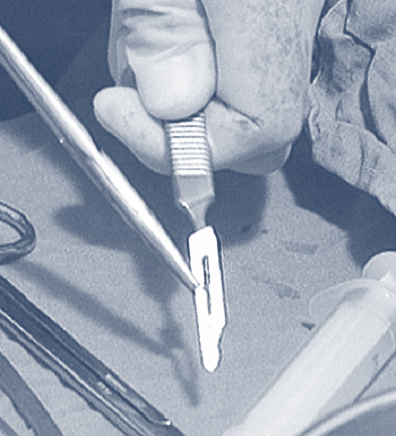 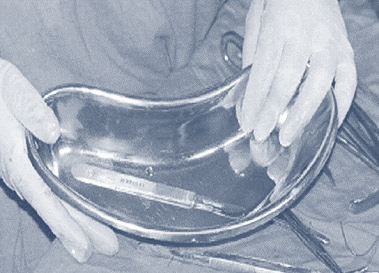 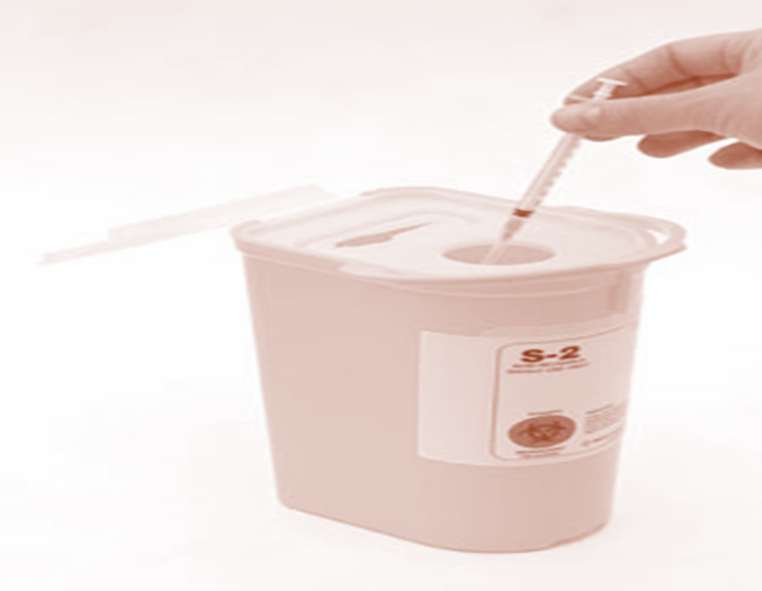 ‹#›
[Speaker Notes: Ask: Why it is important to dispose of sharps safely? What can happen if you are pricked?

Explain that about 1 out of 300 health care workers who are accidentally stuck with a needle from someone with HIV get infected. But for hepatitis B, the odds can be as high as nearly 1 in 3 if the worker has not been vaccinated for it.

Standard precautions recommend that when handling needles and sharps, health care workers should: 
Discuss and agree on a plan for handling sharps before the procedure.
Use a safe or neutral zone for passing sharps.
Know that even saying “pass” or “sharps” when passing sharps during surgery can prevent injuries. This is communicating effectively as a team.
Avoid injuries from sharps and needles.
Dispose of all items carefully near their point of use in a puncture proof box.]
What Should You Do If You Get a Needle Stick or Injury From Other Sharps?
Encourage the wound to bleed, ideally by holding it under running water
Wash the wound using running water and plenty of soap
Do not scrub the wound while you're washing it
Do not suck the wound
Dry the wound and cover it with a waterproof plaster or dressing
If there is a high risk of infection with HIV, your healthcare professional may consider treatment called post-exposure prophylaxis (PEP).
‹#›
[Speaker Notes: Ask: What should you do if you get a needlestick injury or injury from other sharps? List the responses on a flip chart.
Show the slide and review the steps for a needle stick/sharp injury.]
The 7 Steps to Safe Injections
World Health Organization. Advanced Infection Prevention and Control Training: Injection Safety and Safe Injection Practices: Student Handbook
‹#›
[Speaker Notes: Tell participants that it is important to follow these 7 steps while giving any injection for their safety and safety of client.
Talk about safe sharp disposable :
Step 1: Place all needles and other sharps in a puncture proof sharps disposal container immediately after they have been used.
Step 2: When your sharps disposal container is about three-quarters (3/4) full, follow your hospital guidelines for getting rid of the container.]
High Level Disinfection (HLD) and Sterilization
HLD is a process that kills all microorganisms but not necessarily high numbers of bacterial spores. 
It is achieved by soaking items in liquid chemicals classified as high-level disinfectants: 0.55% Ortho-Phthalaldehyde, 2% Glutaraldehyde or 7.5% Hydrogen Peroxide. Rinse well with HLD water and cool before use. 
Or by boiling or steaming for the appropriate time (20 minutes).
Sterilization is the process used to render an item free from viable microorganisms, including spores. 
Most commonly, instruments and gloves  are sterilized in a steam autoclave at 121°C  and 106kPa for 20 minutes for unwrapped instruments and 30 minutes for wrapped instruments.
‹#›
[Speaker Notes: Explain that in low resource settings, HLD is the recommended practice for procedures such as IUD insertion. It is achieved by either:
Boiling clean instruments for 20 minutes in a boiler or a container with a tight-fitting lid. Note that the timing should be started from rolling boiling point and no instruments should be added or removed after that. This process kills almost all organism except endospores.
Steam sterilization uses saturated steam under pressure, for a specified period of time and at a specified temperature for sterilizing equipment and instruments. Typically required parameters include 121°C (250°F) temperature at 106 kPa (15.4 lbs/in2 , also called psi—pounds per square inch) pressure for 20 minutes for unwrapped instruments and 30 minutes for wrapped instruments.]
Cleaning the Surfaces and Items
Wear disposable gloves to clean and disinfect surfaces. 
Clean surfaces using soap and water, then use disinfectant. 
Cleaning with soap and water reduces the number of germs, dirt, and impurities on the surface. 
Practice routine cleaning of frequently touched surfaces. 
More frequent cleaning and disinfection may be required based on level of use.  
Surfaces and  objects in hospitals mainly include patient registration counter, pharmacies, outpatient department chairs, doors, seats, behind walls, washrooms, water tanks and points of contact at indoor services.
‹#›
Disinfection of Surfaces
Diluted household bleach solutions may also be used for the surface.
Never mix household bleach with ammonia or any other cleanser.
To make a 0.5% bleach solution from 5% household bleach, mix: 1 part bleach with 9 parts of water.
To make 0.1% bleach solution from 5% household bleach, mix : 1 part bleach with 49 parts of water.
Bleach solutions will be effective for disinfection up to 24 hours. Prepare fresh solution daily.
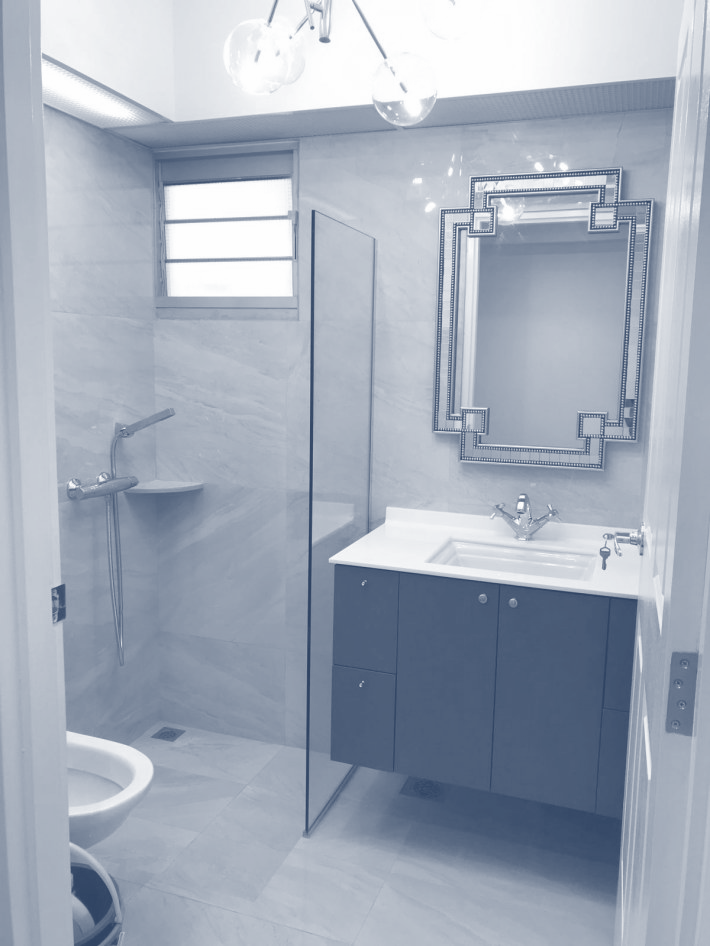 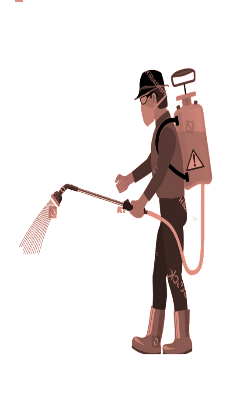 ‹#›
[Speaker Notes: Explain that areas of a health care facility differ in terms of levels of microbial contamination and the risk of transmission of the microbes present on environmental surfaces. The chosen cleaning solutions and techniques should be based on the needs of each specific area of the health care facility. Appropriate choices help prevent transmission of microorganisms from surfaces to patients and reduce the amount of supplies needed (Rutala et al. 2008). 
The cleaning product must remain wet on the surface being cleaned for the disinfectant to kill the targeted microorganisms.
Time of contact varies depending on the type of cleaning product and the targeted microorganism (e.g., bacteria, viruses, mycobacteria, spores). For use in health care facilities, the contact time for the organism that is most difficult to kill is routinely adopted. 
In health care facilities, planned environmental cleaning schedules should be written out and monitored frequently for compliance. (CDC 2003)  

Reference : Cureless, Melanie S., Chandrakant  S. Ruparelia, Elizabeth Thompson, and Polly A. Trexler. Infection Prevention and Control: Reference Manual for Health Care Facilities with Limited Resources. Baltimore, Maryland: Jhpiego, 2018.]
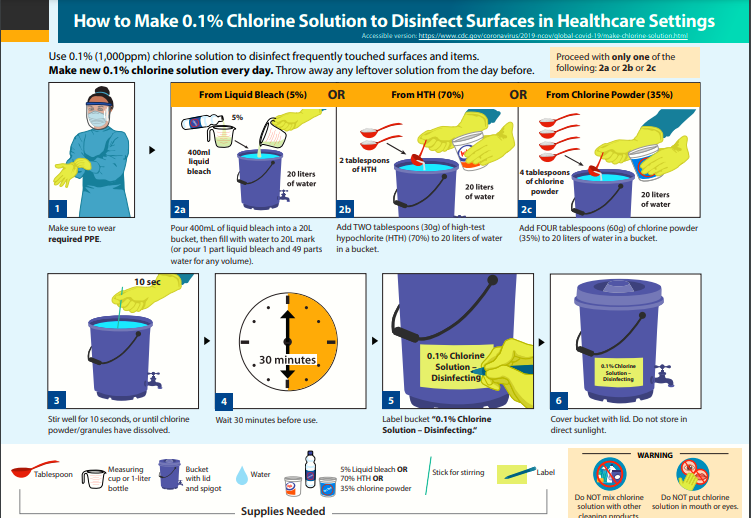 ‹#›
How to make .1% chlorine solution
[Speaker Notes: Source: https://www.cdc.gov/coronavirus/2019-ncov/downloads/make-chlorine-solution.pdf]
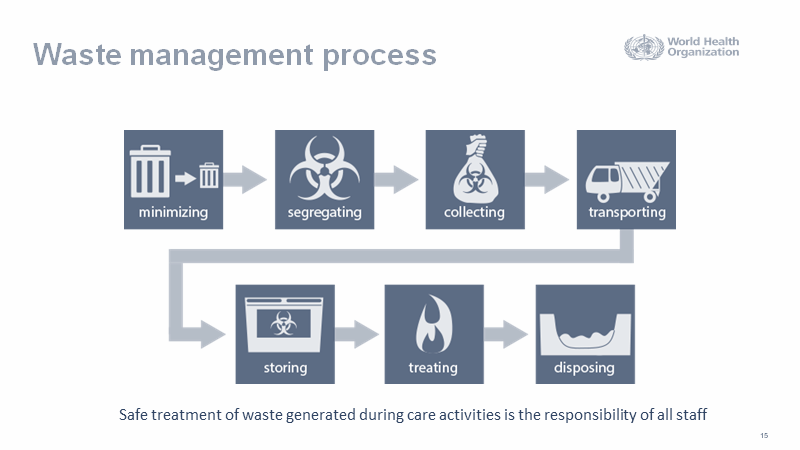 Waste Management Process
‹#›
[Speaker Notes: Brainstorm with participants on the types of waste generated after any routine medical procedure. Be sure that they cover: medical or infectious waste, chemical waste, general waste (non-medical) and sharps.  Brainstorm examples of each. 

Ask participants how the waste is managed at their facilities from generation to final disposal of waste.]
Respiratory and Cough Etiquette
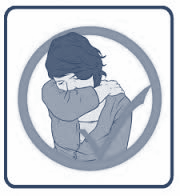 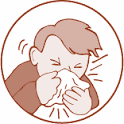 ‹#›
[Speaker Notes: Explain that respiratory and cough etiquette involves maintaining at least a 3-foot distance from other individuals in common waiting areas, covering the mouth/nose when sneezing/coughing, and performing hand hygiene after soiling hands with respiratory secretions.]
Standard Precautions During Provision of LARC Services
5
1
2
3
4
“No-touch” technique for IUD insertion
Appropriate PPE when providing LARC
Appropriate sharps handling and contaminated waste disposal
Hand hygiene and aseptic, technique
Use HLD or sterile instruments and materials
Make sure:
That the insertion table and mattress are clean and free of dust
That the IUD/implant packages are unopened or undamaged
To wash hands properly with soap and water before and after each procedure
To use the “no-touch” technique for IUD Insertion
‹#›
[Speaker Notes: Explain that it is very important to be careful when inserting or removing any of the LARC methods and to follow recommended infection prevention practices. Clients coming for these services are healthy. If you do not use infection prevention practices, they might get infected and become ill.
Ask the participants to brainstorm what standard precautions should be taken during provision of LARC services. Note points on a flip chart. 
Ask why it is very important to follow infection prevention practices while providing LARC methods?
Clients coming for these services are healthy but if you do not use infection prevention practices, they might get infected and become ill.]
Glove Requirements for IUD or Implant Insertion and Removal
Source: USAID Maternal & Child Survival Program (MCSP), and Jhpiego. Long-Acting Reversible Contraception (LARC) Learning Resource Package, 2017.
‹#›
[Speaker Notes: Ask: Why do we wear gloves? Explain that gloves have been shown to protect the hands of health facility staff from contamination with infectious materials and protect patients and clients from microorganisms on health care workers’ hands. Gloves are the most important physical barrier for preventing the spread of infection.

There are three types of gloves for use in health care facilities: 
Sterile surgical gloves are used when performing invasive medical or surgical procedures and when sterility is required. 
Examination gloves, both sterile and clean, are used by health care workers to protect themselves and patients from blood and body fluids when performing routine patient care.
Utility or heavy-duty household gloves are worn for processing instruments, cleaning equipment and other items, environmental cleaning, handling soiled linens, and handling contaminated waste to conserve examination gloves for patient care.

IUD and implant insertion and removal are minor procedures. Use sterile surgical gloves only if inserting a two-rod implant or removal of an implant, as it involves a cut in the skin and handling tissues. PPE recommended for normal vaginal delivery are used during postpartum IUD insertion.]
Preventing Infection During IUD Insertion and Removal
Proper insertion technique
Follow proper infection prevention procedures
Use high-level disinfected or sterile instruments
Use a new, presterilized IUD that is packaged with its inserter
The “no-touch” insertion technique is safest
Giving antibiotics routinely is generally not recommended
‹#›
[Speaker Notes: Explain that infection prevention (IP) during insertion and removal of IUDs involves using aseptic technique and adherence to IP practices throughout the procedures to minimize the risk of post procedure infection. 

Source: World Health Organization, Reproductive Health and Research, and K4Health. Family Planning: A Global Handbook for Providers., 2022. https://fphandbook.org/.]
“No-Touch” Technique for Inserting an IUD
Loading the IUD into the inserter while the IUD is still in the sterile package, to avoid touching the IUD directly 
Cleaning the cervix thoroughly with antiseptic before IUD insertion 
Being careful not to touch the vaginal wall or speculum blades with the uterine sound or loaded IUD inserter 
Passing both the uterine sound and the loaded IUD inserter only once each through the cervical canal
‹#›
[Speaker Notes: Ask what is the “no-touch” technique? The “no-touch” insertion technique is safest. This includes not letting the loaded IUD or uterine sound touch any unsterile surfaces (for example, hands, speculum, vagina, tabletop). The “no-touch” technique involves: 
Loading the IUD into the inserter while the IUD is still in the sterile package, to avoid touching the IUD directly 
Cleaning the cervix thoroughly with antiseptic before IUD insertion 
Being careful not to touch the vaginal wall or speculum blades with the uterine sound or loaded IUD inserter 
Passing both the uterine sound and the loaded IUD inserter only once each through the cervical canal

Source: World Health Organization, Reproductive Health and Research, and K4Health. Family Planning: A Global Handbook for Providers, 2022. https://fphandbook.org/.]
Preventing Infection During Implant Insertion and Removal
Follow careful infection prevention procedures with every client.
Use aseptic technique throughout the procedures. 
Adherence to IP practices and standard precautions.
Prepare a clean instrument tray and open the sterile instrument pack without touching the instruments or other items.
Jadelle: Carefully open the sterile pouch containing the rods by pulling apart the sheets of the pouch and, without touching the rods, allowing them to fall into a sterile cup or bowl.
Implanon NXT: Remove sterile applicator with preloaded implant from the package by allowing it to fall on the sterile tray without touching it.
‹#›
[Speaker Notes: Source: USAID, World Health Organization, and United Nations Population Fund. Training Resource Package for Family Planning. https://www.fptraining.org.]
Preventing Infection During Implant Insertion and Removal (Cont.)
Clean the procedure site thoroughly with a cotton or gauze soaked in antiseptic solution and held in a sterile or high-level disinfected forceps.
Two-Rod Implant: Make sure that the ends of the rods nearest to the incision are not too close (not less than 5 mm) to the incision. If the tip of the rod protrudes from or is too close to the incision, it should be carefully removed and reinserted in the proper position. 
Implanon NXT: If the rod falls out of the needle accidentally or if otherwise contaminated, use a new package with a new sterile applicator.
Soaking instrument in 0.5% chlorine solution after use is no more recommended (WHO, 2016)
‹#›
[Speaker Notes: Explain that the insertion and removal of rod/rods are minor surgical procedures and careful infection prevention procedures must be followed with every client. Infection prevention (IP) during insertion and removal involves using aseptic technique throughout the procedures. Adherence to IP practices minimizes the chance of blood-borne infections such as HIV and hepatitis B and of infections at the insertion site that may lead to early removal or spontaneous expulsion of rod/rods. Reusable instruments, such as scalpels and needles, are cleaned thoroughly, dried, and then processed by sterilization in an autoclave or high-level disinfected. 

Explain that soaking of instruments in 0.5% chlorine solution or any other disinfectant before cleaning is not recommended for the following reasons: 
It may damage/corrode the instruments 
The disinfectant may be inactivated by blood and body fluids, which could become a source of microbial contamination and formation of biofilm
Transportation of contaminated items soaked in chemical disinfectant to the decontamination area may pose a risk to health-care workers and result in inappropriate handling and accidental damage 
May contribute to the development of antimicrobial resistance to disinfectants (WHO, 2016)

References: World Health Organization, and Pan American Health Organization. “Decontamination and Reprocessing of Medical Devices for Health-Care Facilities,” 2016. https://apps.who.int/iris/handle/10665/250232 and Caston-Gaa, Anne, and Chandrakant  S. Ruparelia. “Module 6. Processing Surgical Instruments and Medical Devices.” In Infection Prevention and Control. Johns Hopkins Medicine and Jhpiego, 2018.]
Infection Prevention and Control Is Everyone’s Responsibility
Involve all facility team members 
Create an infection prevention and control (IPC) team and assign responsibilities
Define clear guidelines/standards/protocols 
Implement protocols, guidelines, and standard procedures for IPC
Ensure that all members are trained in the IPC guidelines and use of PPE
Measure and monitor progress
Celebrate your success
‹#›
SESSION 10: MANAGING SIDE EFFECTS AND POTENTIAL COMPLICATIONS, AND ADDRESSING MYTHS AND RUMORS ABOUT LARC METHODS
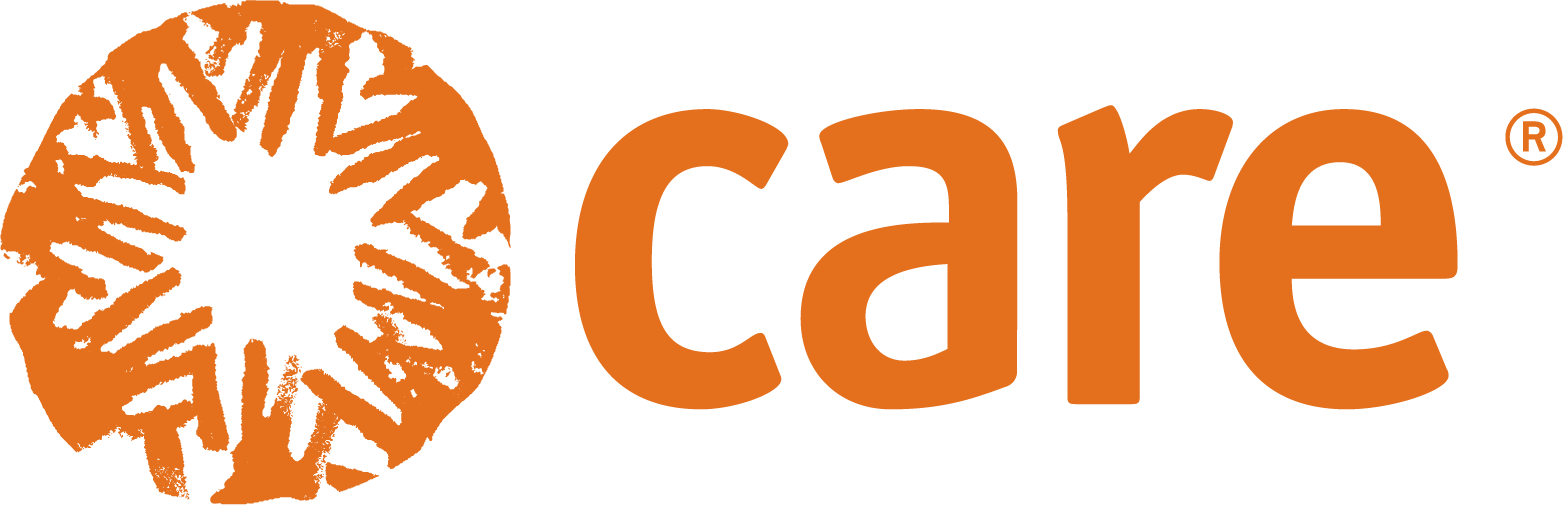 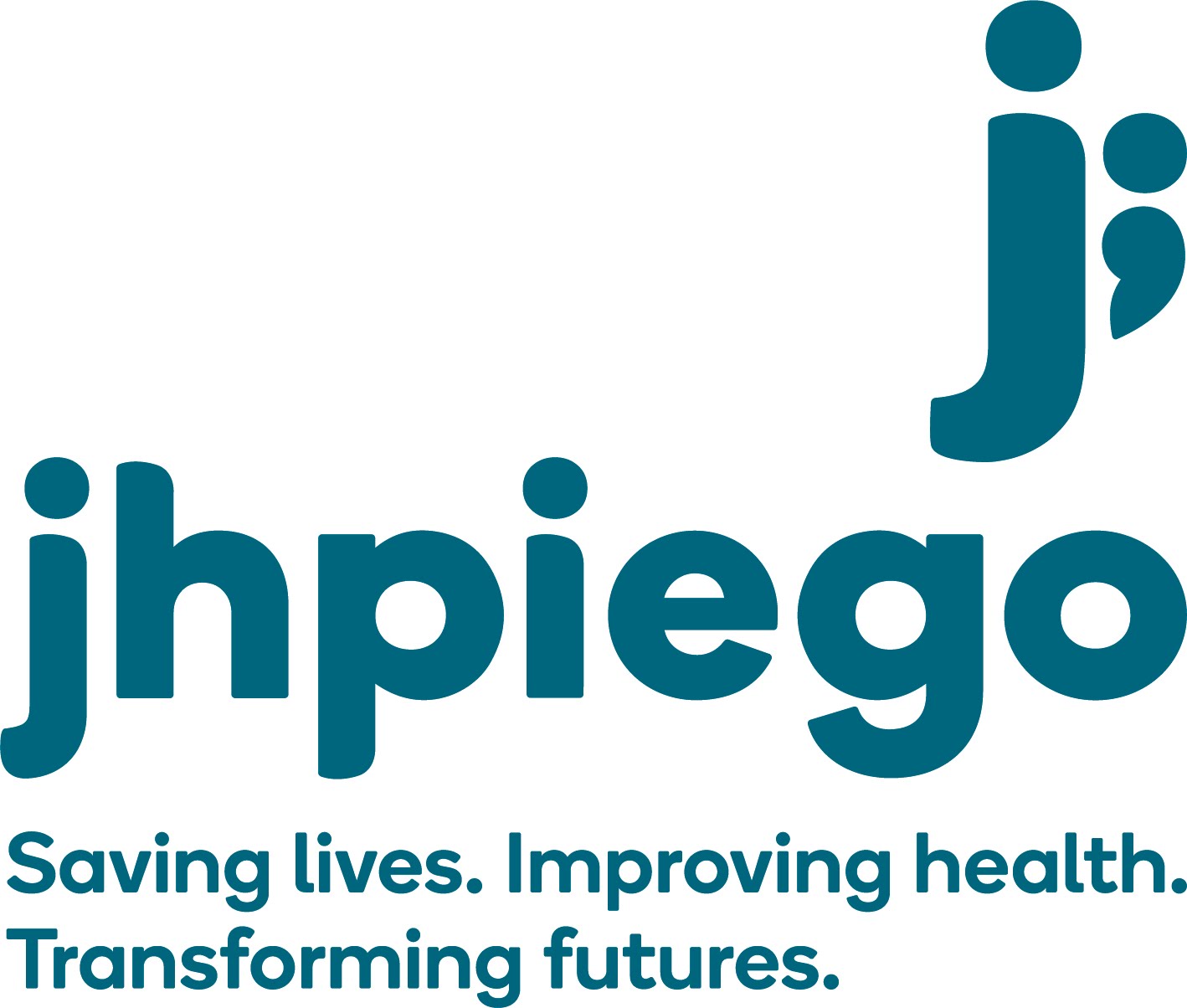 Unit 3
‹#›
Session 10 Objectives
By the end of this presentation, participants will be able to:
Manage common side effects and potential complications with LARC methods
Address rumors and misconceptions associated with IUDs and implants
‹#›
[Speaker Notes: Before moving to the next slide, ask participants to describe the common side effects that are experienced by women who use IUDs. Note brief responses on the flip chart before revealing the answers on the next slide.  
Ask: Why it is important to explain side effects during counseling?]
How to Provide Counseling on Side Effects
Before insertion, describe the common side effects of the method:
Changes in the bleeding pattern including:
Heavier and/or prolonged menstrual bleeding
Lesser to no bleeding (Amenorrhea, esp. seen with hormonal IUDs) 
Spotting between periods 
Menstrual cramping-more or longer
Explain that side effects:
Are not signs of illness
Usually subside within the first 3-6 months
Encourage the client to come back with any questions or concerns
If the client cannot tolerate the side effects, treatment or discontinuation may be necessary
‹#›
[Speaker Notes: Ask: Do you know that proper counseling of clients about what side effects to expect increases continuation rates?

Explain that it is important to prepare women for expected side effects during initial counseling prior to insertion of the method. Reassure the client that these side effects are mild and usually need little or no treatment. The client can come back to clinic any time for any problem.

Proper counseling at the time of insertion significantly increases the continuation rate
Side effects are not a sign of illness, and they should disappear after some time
However, if the side effects are bothering the client, then the method should be discontinued

Other side effects with hormonal methods include headaches, breast tenderness, acne, weight gains, and abdominal tenderness.]
Common Side Effects Of IUD
If a client chooses this method, she may have some side effects. These are not usually signs of illness. Usually, the symptoms will subside after a few months.

Cramps for several days                                 
Longer and heavier periods
Spotting for a few weeks
Bleeding or spotting between periods
More cramps during periods
‹#›
[Speaker Notes: Explain that the slide is about the side effects for Cu T 380 (and where relevant and use of LNG-IUD is common, may need to have supplemental information which can be accessed readily through the FP TRP https://www.fptraining.org/ ).

For Cu T 380 A, a few side effects may occur, mostly changes in monthly bleeding pattern in the initial 3-6 months. Clients can come to the clinic if the side effects are severe or troublesome. It is client’s right to have the method removed if not satisfied.

Compare the side effects listed on this slide with the list created by the participants earlier. Ask participants to read Managing Side Effects and Potential Complications of IUDs and Managing Side Effects and Potential Complications of Implants in their workbooks. 

Reference: World Health Organization, Reproductive Health and Research, Johns Hopkins University, and Center for Communication Programs. Decision-Making Tool for Family Planning Clients and Providers, 2005.]
Management of Common Side Effects of IUDs
‹#›
[Speaker Notes: Explain that side effects should be managed as appropriate based on findings. If bleeding is mild and less than 3 months after insertion and there is no evidence of any pathology or pregnancy, reassure the client that this is not harmful and usually subsides on its own. Give the client iron and folic acid tabs for a month.

If menstrual bleeding lasts twice as long or is twice as heavy than usual, refer the client to a doctor or specialist for further evaluation and treatment.

For modest relief of symptoms, give Tab Tranexamic Acid 1500mg 3 times daily or NSAIDs  for 5 days. If the menstrual bleeding changes have continued beyond 3 to 6 months after IUD insertion and a gynecologic problem is suspected, refer the client to a doctor or specialist for further evaluation and treatment. 

Direct participants to the Managing Side effects and Potential Complications of IUDs for more information.]
Potential IUD Complications: Uterine Perforation
Complications are rare and usually occur by unexperienced person during insertion
Uterine perforation (rare):
Rarely occurs (<1.5/1,000 cases)
Usually occurs during insertion
Serious complications from perforation are rare
Surgical intervention is rarely required
Usually heals without treatment
‹#›
[Speaker Notes: Explain that complications with IUDs are very few and rare. They usually occur during insertion and if inserted by an inexperienced person. If perforation is suspected, the client should be observed closely and managed immediately. If it is serious, refer the client to an expert if it requires any surgical intervention. 

Explain to the client that complications are rare and due to incompetence or negligence. 
Advise participants to never hide complications, to always notify the client, and follow up with them closely.
Uterine perforation is rare. Close follow-up of the client with a diagnosed perforation is very important.]
Potential IUD Complications: Infection
Infection (rare)
Minimal risk (less than 1%)
Not due to the IUD itself, but lack of aseptic insertion technique
If pelvic inflammatory disease (PID) is suspected, treat with appropriate antibiotics for gonorrhea, chlamydia, and anaerobic bacterial infection or refer for treatment
There is no need to remove the IUD while on antibiotic regimen
‹#›
[Speaker Notes: Explain that if the service provider uses proper infection practices, the chance of infection is very low. The IUD itself does not cause infection. Infection is the result of poor infection prevention practices. During counseling, the client should be informed about warning signs (“PAINS“) and advised to come back immediately if not feeling well or having a fever with chills (sign of infection).

The chances of infection with IUDs are rare and can only occur when aseptic techniques are not used or not properly used
Infection can be treated with antibiotics and there is no need to remove the IUD while on antibiotic treatment.  Note that the decision to keep the IUD while on treatment should be explained to the patient and provide her the option for removal. If she decides on removal, offer another contraceptive method while being treated.

Picture: Strengthening Postpartum FP (Credit: Shabana Zaeem)]
Potential IUD Complications: Missing Strings
Ask the client:
Whether and when she has seen the IUD come out 
When she had her last menses
If she has any symptoms of pregnancy 
If she has used a backup method since noticing the missing strings:
Always start with minor and safe procedures. Be gentle and check for strings
If strings cannot be located, refer for an ultrasound
Give a backup method
Refer to an expert if it is located outside uterus
‹#›
[Speaker Notes: Explain that providers should always be gentle with a client coming with complaints of missing strings. Take a proper history and check for strings in the cervical canal. Either they have gone up into the uterus or the IUD has been expelled out. Never be aggressive; refer the client to an expert for removal, if needed.

Clients often come with a complaint of missing IUD strings. Always examine the client carefully and gently for the strings.
Start with minor and safe procedures.
Refer the client to an expert if you are unable to locate the IUD.

Reference: World Health Organization, Reproductive Health and Research, and K4Health. Family Planning: A Global Handbook for Providers, 2022. https://fphandbook.org/]
Common Side Effects of Implants
Some users report changes in bleeding patterns:
Within the first several months:
Lighter bleeding and fewer days of bleeding
Prolonged bleeding
Irregular bleeding
Infrequent bleeding
No monthly bleeding
After about one year:
Lighter bleeding and fewer days of bleeding
Irregular bleeding
Infrequent bleeding
No monthly bleeding
*Implanon NXT users are more likely to have no or prolonged monthly bleeding or infrequent bleeding than irregular bleeding.
‹#›
[Speaker Notes: Ask: What side effects of implants have you heard about? 

Explain that many women who use implants experience side effects. However, these changes in bleeding usually subside within 3-6 months. Proper counseling at the time of insertion is the key for continuity.
Bleeding changes are the common expected side effects with implants.
Reassure the client that these bleeding irregularities are not harmful and usually become less or stop after the first year of use.
Inform the client she can choose another method if she wishes or if the problem persists.

Refer participants to Managing of Side Effects and Potential Complications of Implants for a detailed list of side effects of implants.

Reference: World Health Organization, Reproductive Health and Research, Johns Hopkins University, and Center for Communication Programs. Decision-Making Tool for Family Planning Clients and Providers, 2005.]
Other Possible Side effects of Implants
Headaches
Breast tenderness
Lower abdominal pain
Acne (can improve or worsen)
Weight change
Dizziness
Mood changes
Nausea, nervousness
‹#›
Management of Common Side Effects of Implants
‹#›
[Speaker Notes: Explain that bleeding changes are common with implants and usually subside after the first year of use.
However, if they are bothersome, symptomatic treatment with NSAIDs or COCs is suggested. If there is no monthly bleeding, then exclude pregnancy and remove the implant if pregnant. If not, then reassure the client that amenorrhea is not harmful.

Direct participants to the Managing Side effects and Potential Complications of Implants for more information. 

Side effects can be managed with simple NSAIDs or by low dose combined oral pills taken for 21 days
If a client experiences amenorrhea after the implant is inserted, first check for pregnancy. Remove implant if she is pregnant. If not, reassure the client that it is not harmful.]
Management of Potential Complications of Implants
‹#›
[Speaker Notes: Explain that infection at the site of insertion is due to poor infection prevention practices. It can be treated with an antibiotic. If the infection does not subside, then the implant should be removed. Expulsion is rare and usually occurs within a few months of insertion or with an infection.

Infection at the insertion site is due to poor infection prevention practices. Treat infection with oral antibiotics for seven days. 
There is no need to remove the implant. Drain abscess and give oral antibiotics. 
Remove the implant if the infection does not subside or if the implant is partially expelled]
Summary
LARC methods are safe, very effective, long-acting, and reversible.
Concerns over bleeding patterns and menstrual problems are the most common side effect and are a frequent cause for discontinuation.
Side effects are generally for an initial few months and can usually be treated. 
Most women living with HIV can use or continue using IUDs and implants.
Offer to help the client choose another method, if she wishes, or if complications with her current method persist.
‹#›
[Speaker Notes: Summarize the key points participants should remember from the presentation on the importance of good counseling and close the presentation. Answer any questions the participants may have.]
SESSION 3:  OVERVIEW OFSHORT-ACTING METHODS
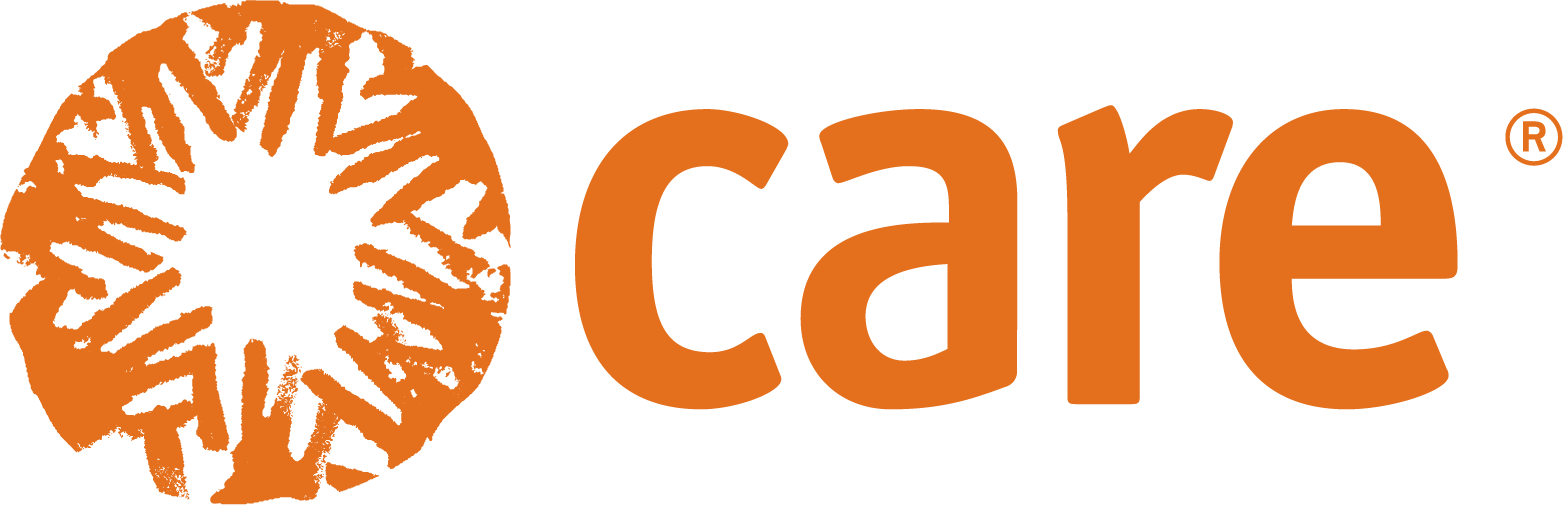 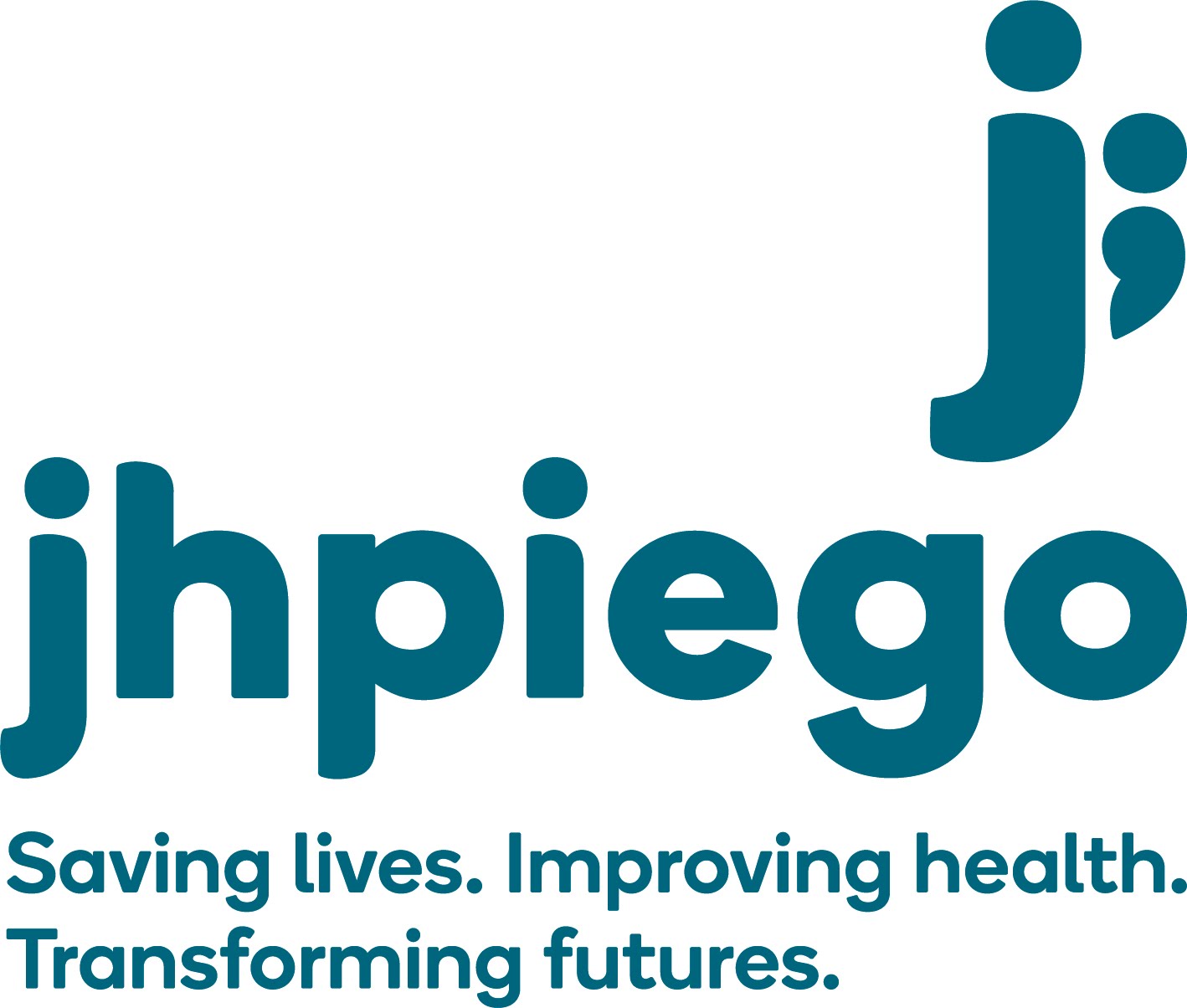 UNIT 1
[Speaker Notes: Note to trainer: These are additional slides to Session 3 on short-acting methods that could be used as needed.]
Contraceptive Methods Classification
Contraceptives can be classified under three broad groups depending on their duration of action:
Short-acting: Oral contraceptive pills, hormonal Injectables, condoms, transvaginal rings, hormonal patches
Long-acting reversible: IUDs (copper-bearing IUDs and hormonal IUDs), contraceptive implants
Permanent methods: Tubal ligation, vasectomy
[Speaker Notes: Explain that contraceptive methods can be broadly classified under three groups, depending on the duration of action of the method. 
Short-acting contraceptive methods include combined oral contraceptives (COC), hormonal Injection, patch, vaginal ring etc. They are highly effective and may require daily use (e.g., condoms or COC) or use for a limited time period (e.g., up to 3 months as for injectables). Their effect wears off quickly and women can become pregnant quickly.
Long-acting reversible contraceptive methods include IUDs ( copper or hormonal) and contraceptive implants. They are highly effective and are reversible. They can be used for a long-term varying from 2-12 years, depending on the type used.
Permanent methods can be used both for men or women. They require minor  surgical procedures and can be a good choice for a couple who has completed their family.]
Short-Term Contraceptive Methods
What are short-term methods?
They are highly effective if used consistently and correctly.
The effect wears off quickly when discontinued and the return of fertility is not delayed.
May have some minor side effects, which can be treated.
Can be used by clients by themselves.
Mechanism of Action: 
Act primarily by preventing the release of eggs from the ovaries.
[Speaker Notes: Effects of short-term oral contraceptives wear off quickly and the return of fertility is not delayed
Most can be used by clients themselves without expert intervention
They act primarily by inhibiting ovulation]
Combined Oral Contraceptives (COCs) Characteristics
Less effective when not used correctly (91%).
Require taking a pill every day.
Do not provide protection from STIs/HIV.
Have side effects.
May pose some health risks (rare).
Safe and more than 99% effective if used correctly.
Can be stopped at any time.
No delay in return to fertility.
Are controlled by the woman.
Do not interfere with sex.
May have certain health benefits.
Source: Hatcher, 2007; WHO, 2010; CCP and WHO, 2011; Trussell , 2011.
[Speaker Notes: Show samples of combined oral contraceptives (COCs) on a sample tray. Ask participants what type of COCs are available in their settings. Explain that COCs are safe. Their effectiveness depends on the user. If used correctly and consistently, they are 99% effective. The risk of pregnancy is greatest when a woman starts a new pack of COCs 3 or more days late or misses 3 or more pills.]
Possible Side Effects of COCs
If a client chooses this method, she may have some side-effects. They are not usually signs of illness.
Many users do not have any side-effects.
Side-effects often go away after a few months and are not harmful.
Most common slide effects:
Nausea (upset stomach)
Changes in bleeding patterns (lighter, irregular, infrequent or no monthly bleeding)
Mood changes or headaches
Tender breasts
Dizziness
Slight weight gain or loss
[Speaker Notes: Explain that these side effects usually occur in the initial few months and subside by themselves. If the client is worried about the side effects, then symptomatic treatment can be given .

Ask the participants who can and cannot use COCs
Note brief responses on the flip chart and compare with the one listed on the slide

Reference: WHO. Decision-making tool for family planning clients and providers. 2005.]
Who Can and Cannot Use COCs
Most people can safety use the pill
People usually cannot use the pill if they: 
Have high blood pressure
Have given birth in the last 3 weeks
Been breast feeding <6 months
May be pregnant
Have other serious health conditions
[Speaker Notes: Explain that most clients can use COCs. There are only few contraindications to their use. 

Reference: WHO. Decision-making tool for family planning clients and providers. 2005.]
Missed Pills Instructions
Miss 1 or 2 active pills in a row or start a pack 1 or 2 days late:
Always take a pill as soon as possible
Continue to take one pill every day
No need for additional protection

Miss 3 or more active pills in a row (1 or 2 week) or start a pack 3 or more days late:
Always take a pill as soon as possible
Take a pill as soon as possible, continue taking 1 pill each day, and use condoms or avoid sex for the next 7 days
[Speaker Notes: Explain that it is very important to know what to do if the client misses her pills. The client should take the forgotten pill as soon as possible. Provide the client with proper instructions at the time of counseling and recommend use of a backup method.

References: WHO. Decision-making tool for family planning clients and providers. 2005. USAID, WHO, and UNFPA. Training Resource Package for Family Planning. 2018.]
Missed Pills Instructions Cont.
Miss 3 or more active pills in a row in 3rd week 
Always take a hormonal pill as soon as possible
Finish all hormonal pills in the pack. Throw away the 7 non-hormonal (brown pills) in the last row
Start a new pack the next day
Use a backup method for the next 7 days
If client has had sex in the past 5 days, she can consider ECPs

Miss any non-hormonal pills (last 7 pills)
Discard the missed non-hormonal pills
Keep taking COCs, one each day
Start new pack as usual
[Speaker Notes: Explain that if the client missed 3 or more active pills in third week (row), to:
Tell the client to finish all hormonal white pills and throw away brown pills in last row.
Start a new packet of pills on the next day and use a backup method for 7 days.

References: WHO. Decision-making tool for family planning clients and providers. 2005. USAID, WHO, and UNFPA. Training Resource Package for Family Planning. 2018.]
Emergency Contraceptive Pills (ECPs)
ECPs are pills that help a woman to avoid pregnancy after she has sex without contraception.
Different types of ECPs are available:
Progestin-only pills with levonorgestrel or norgestrel
A special ECP product with levonorgestrel only (Ulipristal Acetate [UPA] )
Combined oral contraceptive 
ECPs act primarily by delaying or impairing ovulation.
EPS help to prevent pregnancy when taken up to five days after unprotected sex. The sooner they are taken, the more effective.
ECPs do not disrupt an existing pregnancy.
[Speaker Notes: Ask: What are emergency contraceptive pills and how are they used? Show a sample of an ECP.

Explain that ECPs are also called the morning after pills. They work by preventing or delaying the release of the egg from the ovaries. They do not work if the client is already pregnant. ECPs are most effective the sooner they are taken after unprotected sex. ECPs are not recommended for regular use as a contraceptive.

Source: WHO and K4Health. Family planning: A global handbook for providers. 2018.]
Progestin-Only Injectables
DMPA (depot medroxyprogesterone acetate) – 3 monthly

DMPA-SC Subcutaneous Injection (Uniject) – 3 monthly

NET-EN (norethisterone enanthate)
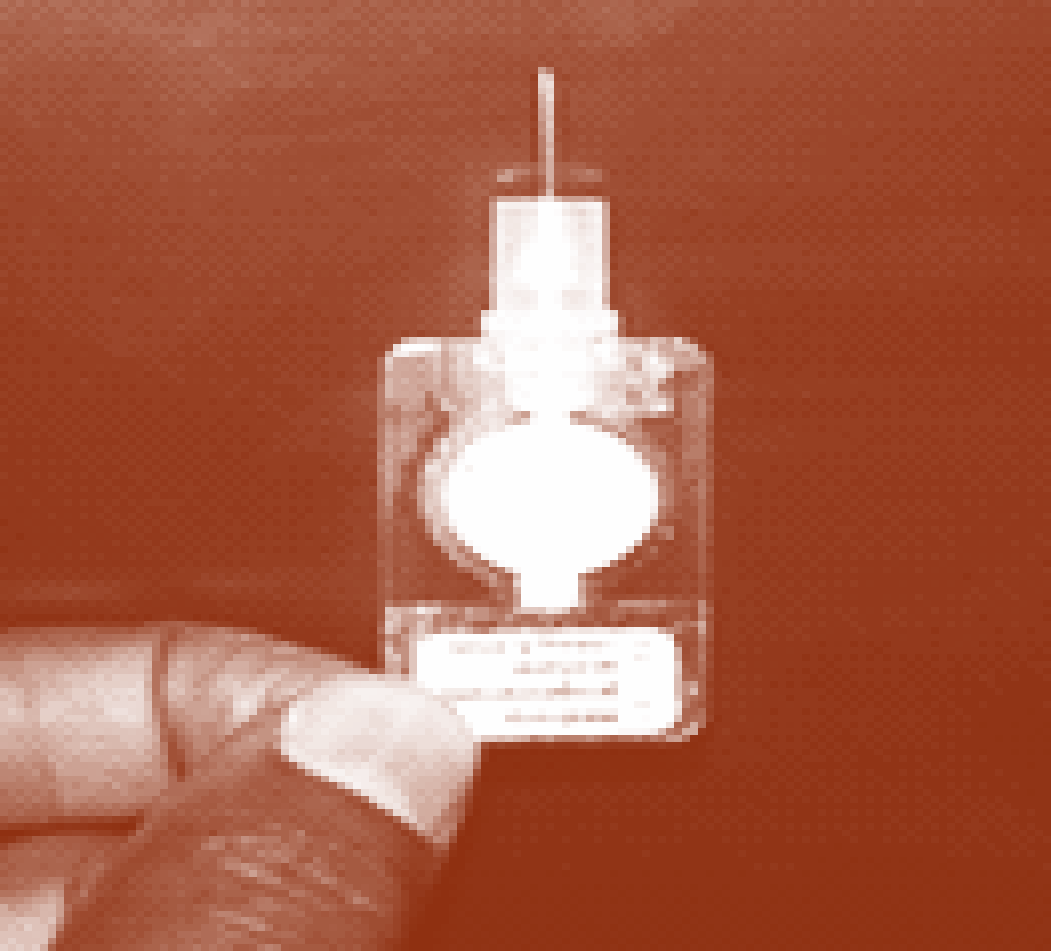 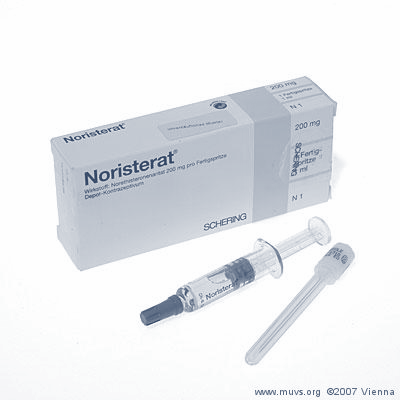 Source: CCP and WHO, 2010; Kingsley, 2010.
[Speaker Notes: Show samples of different types of injectables:
DMPA - 3 monthly 
NET-EN - 2 monthly, each given intramuscularly
DMPA subcutaneous injection is now available in two injection systems: 1) the Uniject device and 2) the pre-filled, single dose, conventional syringe. Both systems have short needles meant for injection just below the skin. Clients, if trained, can administer these injections by themselves.

Explain that there are two types of progestin-only injectables: 
DMPA (depot medroxyprogesterone acetate) and 
NET-EN (has two chemical formulations: norethindrone enanthate and norethisterone enanthate)

DMPA and NET-EN are given as intramuscular injections in one of three sites: 
the muscles of the upper arm, 
the muscle of the hip, or 
in the buttock. 

DMPA subcutaneous injection is now available in two injection systems: in the Uniject device and in the pre-filled, single dose, conventional syringe. Both have short needles meant for injection just below the skin. If trained, clients can take these injections by themselves.

Clients can decide where they prefer to receive the injection. Ask participants to consider how they will discuss with their clients where they prefer to have their injection. Remind participants that some clients will be anxious about receiving an injection. Being able to discuss how the procedure will be performed is an important part of making their clients feel comfortable.

Photo credits: News-Leader, ©2005 Springfield, MO; Museum of Contraception and Abortion, ©2007 Vienna,CTI (Exchange)]
Characteristics of Progestin-Only Injectables
Safe and very effective
Easy to use; requires no daily routine
Long-lasting and reversible
Can be discontinuedwithout provider’s help
Can be provided outside of clinics
Can be used by breastfeeding women
Use can be private
Do not interfere with sex
Can be used by breastfeeding women
Provide non-contraceptive health benefits
Have side effects
Cause delay in return to fertility
Effectiveness depends on the user getting injections regularly
Provide no protection from STIs or HIV
Source: CCP and WHO, 2011
[Speaker Notes: Ask participants to brainstorm first a list of positive characteristics (advantages) and then negative characteristics (limitations) of progestin-only injectables. Write these suggested characteristics on a flip chart. Then show the slides of characteristics of progestin-only injectables and compare them to the list generated through brainstorming. Discuss and correct any misconceptions and counter any myths that may arise about progestin-only injectables.

Remind participants that people with similar characteristics in similar situations may have very different reasons for making choices about contraceptive methods. When counseling clients, it is important to help them consider how these method characteristics fit with their lifestyles and reproductive health goals and desires.

Explain the characteristics of progestin-only injectables
The characteristics in the left-hand column in blue are pros and those in the right-hand column in orange are cons]
Side Effects of Progestin-Only Injectables
Many experience no side effects
Possible side effects include:
Headaches and dizziness
Amenorrhea (no menses) 
Abdominal bloating and discomfort
Weight gain
Prolonged or heavy bleeding, irregular bleeding, or spotting
Changes in mood or sex drive
Source: Training Resource Package
[Speaker Notes: Explain that the most commonly reported side effects of DMPA and NET-EN are menstrual changes, including prolonged, heavy or irregular bleeding, spotting, and amenorrhea. Menstrual bleeding changes for any one client are unpredictable.

DMPA and NET-EN users also commonly report weight gain 1-2 kg, although some injectables users report weight loss while others report no change in weight.

Less commonly reported side effects are headaches; dizziness; abdominal bloating and discomfort; mood changes, such as anxiety; and changes in sex drive. Typically, nine out of ten injectables users report at least one side effect during the first year of use. About one third of users discontinue in the first year due to side effects. It is important to reassure clients that side effects are experienced by many women who use injectables and they are not signs of illness. 

Typically, nine out of ten of injectables users report at least one side effect during the first year of use. In most cases, none of these side effects result in health risks. Nonetheless, some side effects, such as changes in bleeding, may have serious practical and social consequences for women.]
Who Should Not Use Injectables
A person who:
Has breast cancer
Has diabetes
Has serious liver disease
Has very high blood pressure
Has blood clots or had a heart attack or stroke
Has abnormal vaginal bleeding 
Is pregnant or thinks they may be pregnant
Is breastfeeding a baby less than 6 weeks old
Source: Training Resource Package
[Speaker Notes: Explain that although injectables are safe for the majority of women, a small number of women with certain characteristics or medical conditions should not use DMPA or NET-EN. 

Explain that this slide represents the international consensus on the initiation of progestin-only injectables and breastfeeding as reflected in the WHO MEC. Consideration should be more fully discussed.

If systolic blood pressure is 160mm Hg or higher or diastolic blood pressure is 100 mmHg  or higher, do not provide injectables. 

Do not give injectables if she has diabetes for more than 20 years or damaged her arteries, vision, kidneys, or nervous system.
Ask the participants when a woman can receive injection after childbirth
Breastfeeding women can start injections six weeks post-delivery

Reference: WHO and K4Health. Family planning: A global handbook for providers. 2018.]